ФЕДЕРАЛЬНОЕ  ГОСУДАРСТВЕННОЕ БЮДЖЕТНОЕ  ОБРАЗОВАТЕЛЬНОЕ УЧРЕЖДЕНИЕ ВЫСШЕГО ОБРАЗОВАНИЯ«КРАСНОЯРСКИЙ ГОСУДАРСТВЕННЫЙ МЕДИЦИНСКИЙ УНИВЕРСИТЕТ ИМЕНИ ПРОФЕССОРА В.Ф. ВОЙНО-ЯСЕНЕЦКОГО» МИНИСТЕРСТВА  ЗДРАВООХРАНЕНИЯ РОССИЙСКОЙ ФЕДЕРАЦИИ ФАРМАЦЕВТИЧЕСКИЙ КОЛЛЕДЖ
Санитарный режим и хранение товаров аптечного ассортимента
33.02.01 Фармация
код наименования специальности
МДК 03.01 Организация деятельности аптеки и её структурных подразделений
код наименования междисциплинарного курса (дисциплины)
Студент, группа

Преподаватель
Юртина Екатерина Николаевна, 227

Казакова Елена Николаевна
Вывеска аптеки
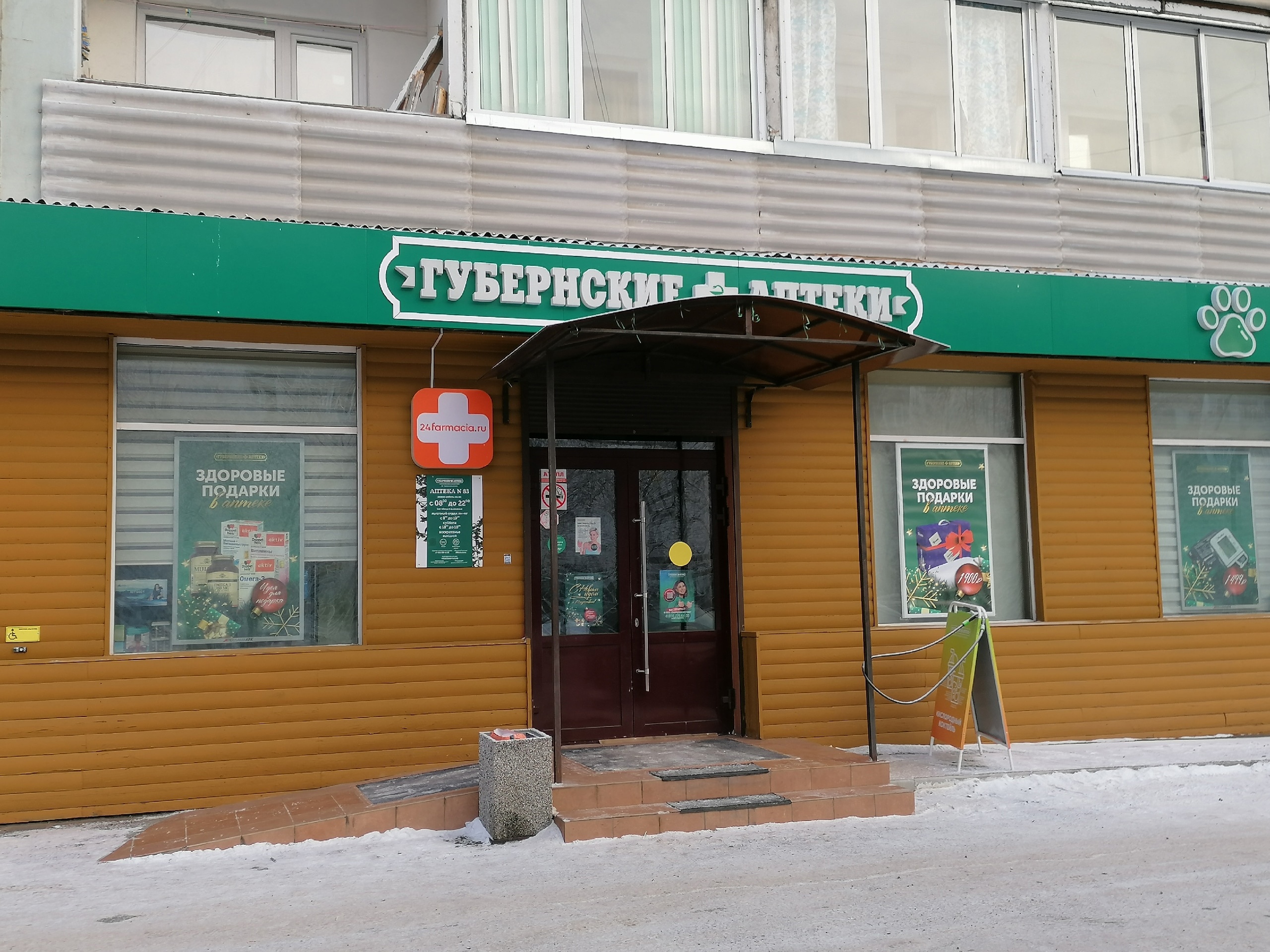 Торговый зал
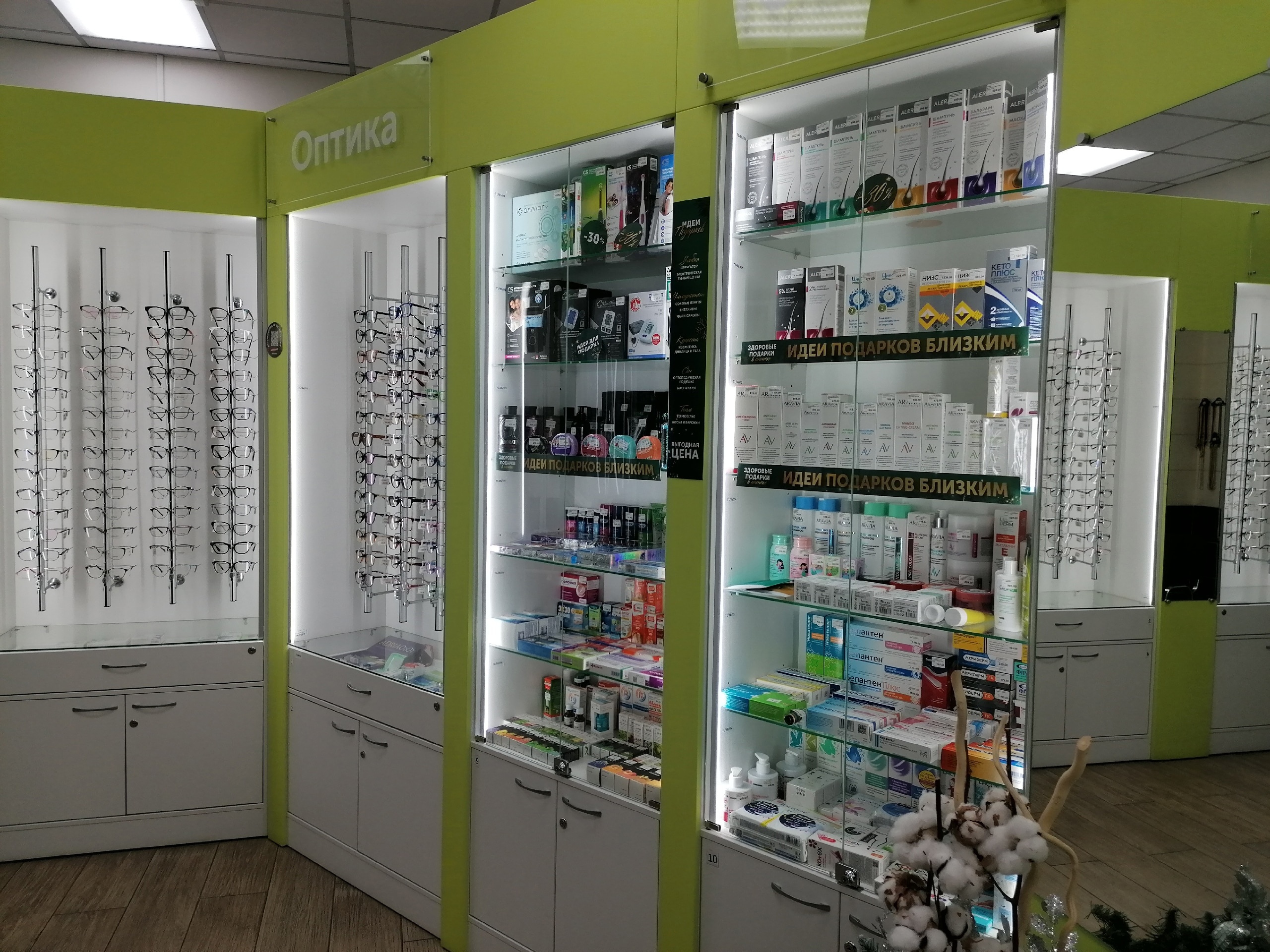 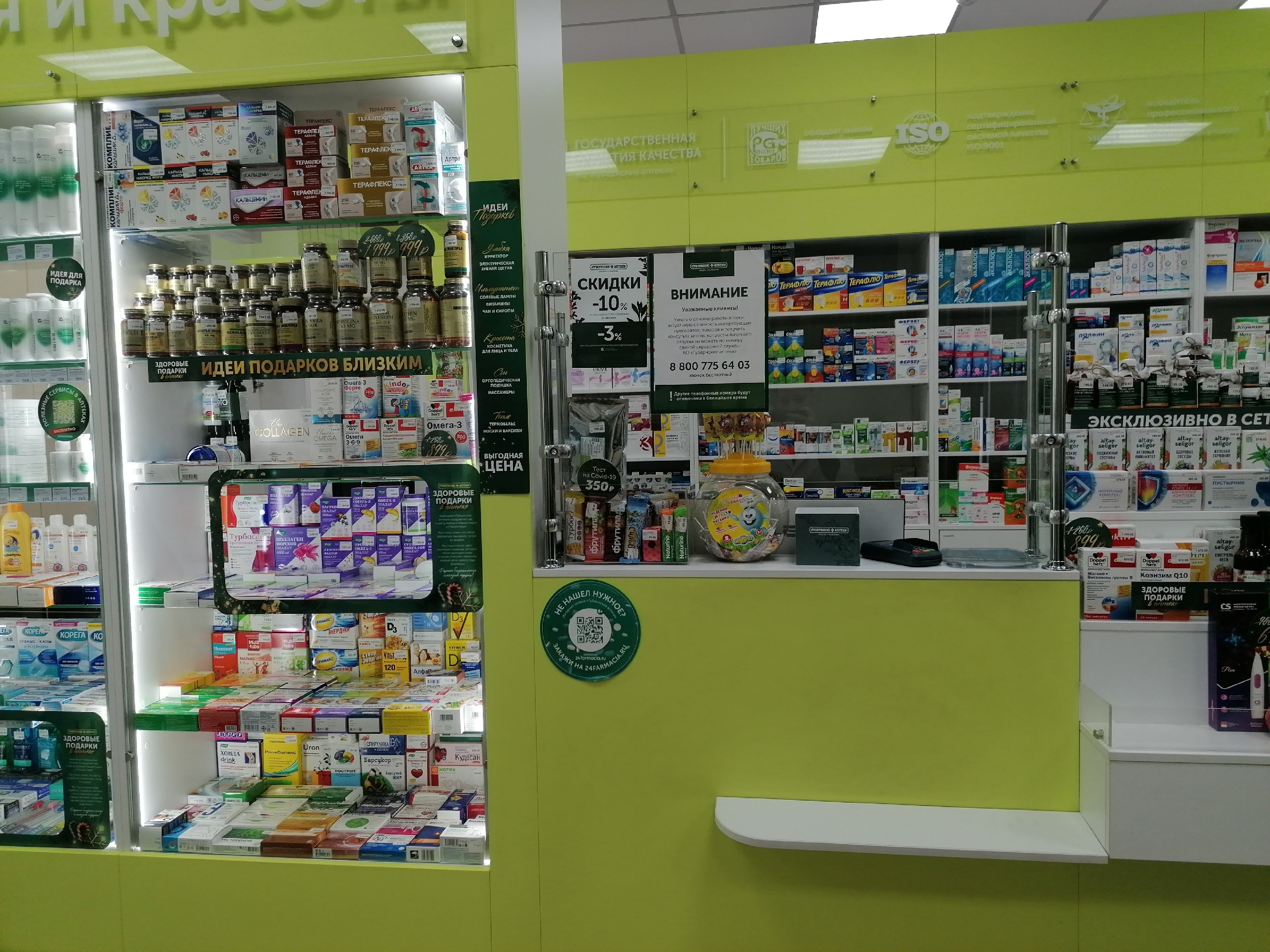 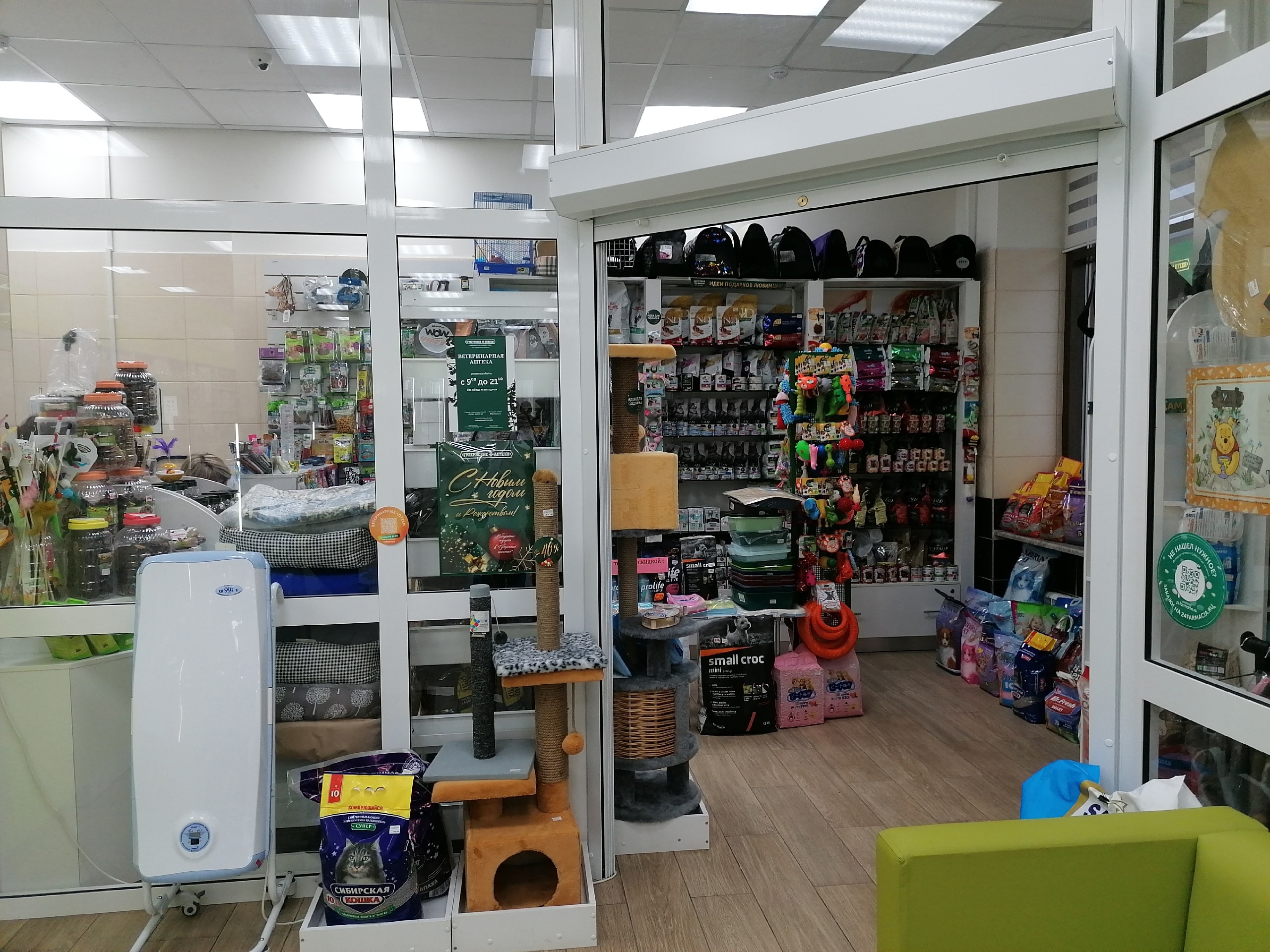 Фармацевт в санитарной одежде
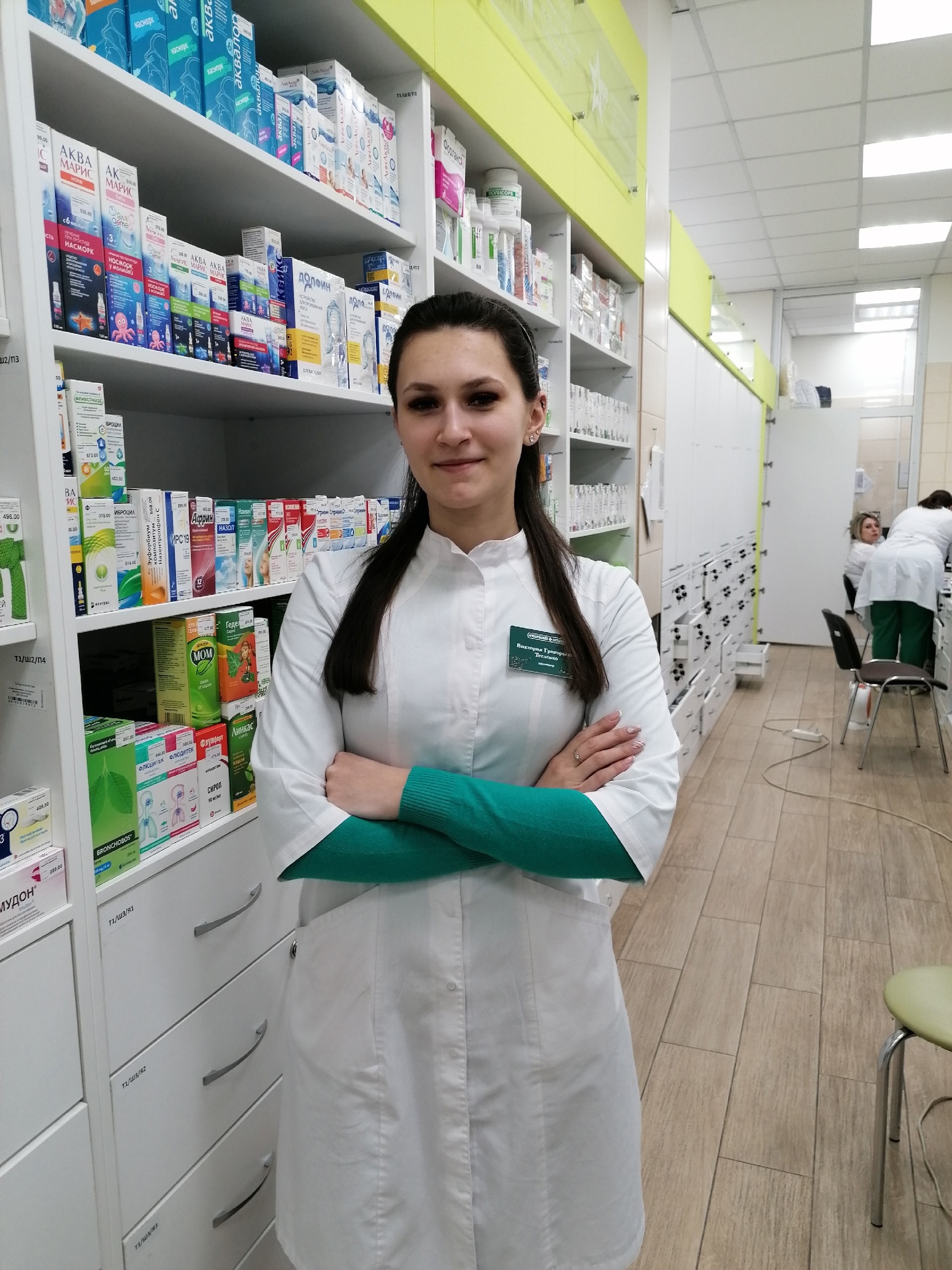 Зона отдыха персонала
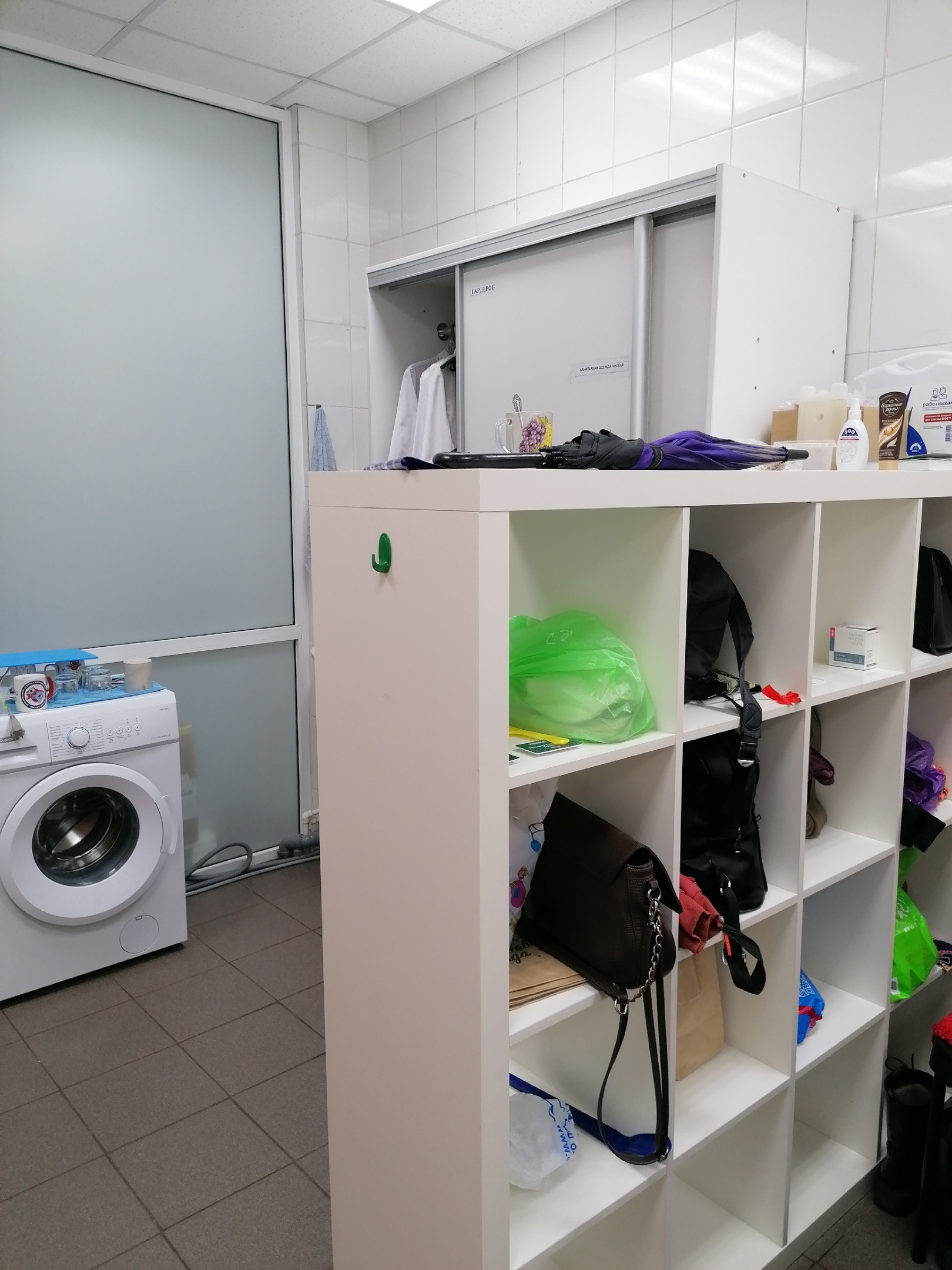 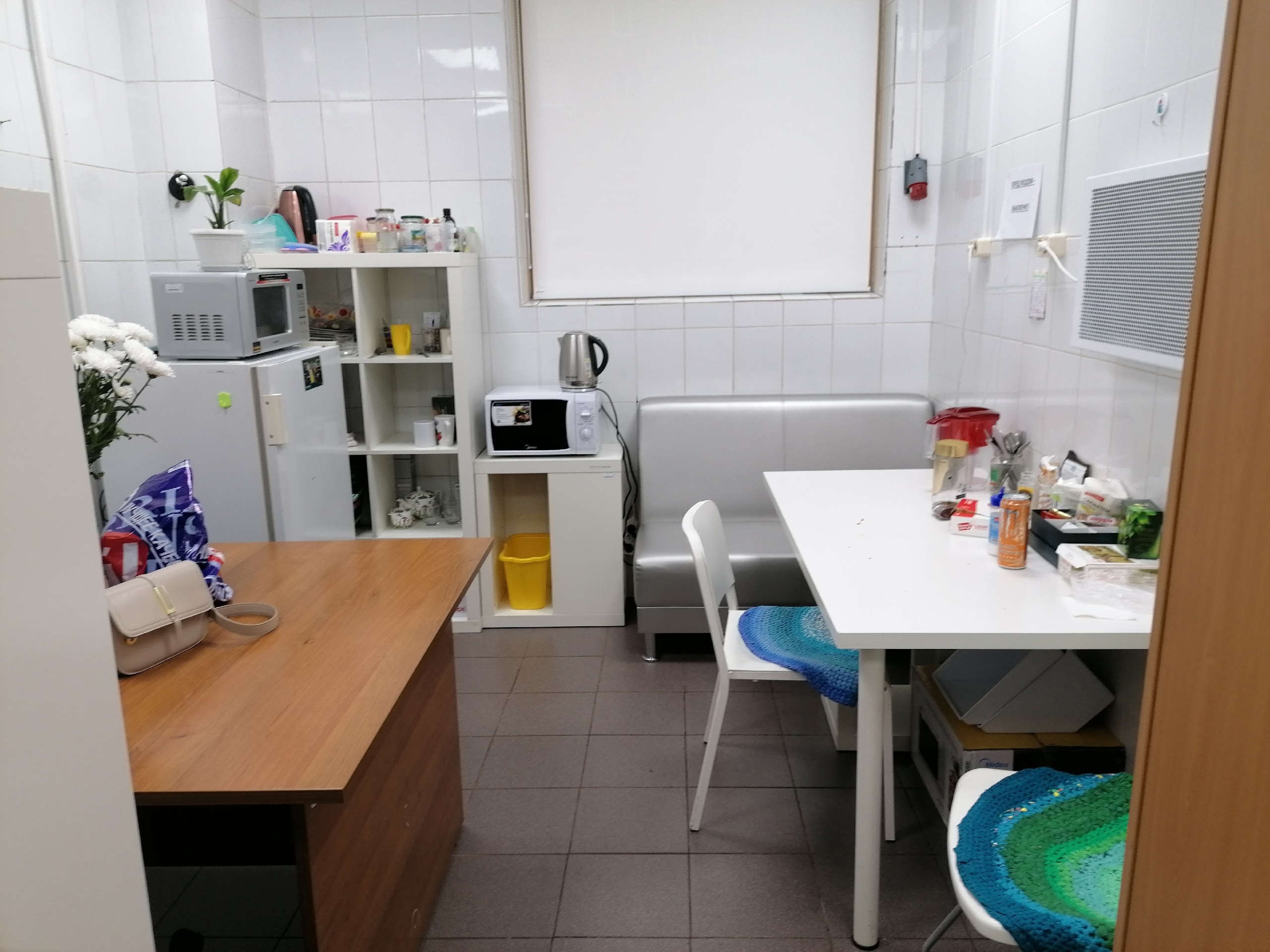 Зона хранения санитарной и личной одежды
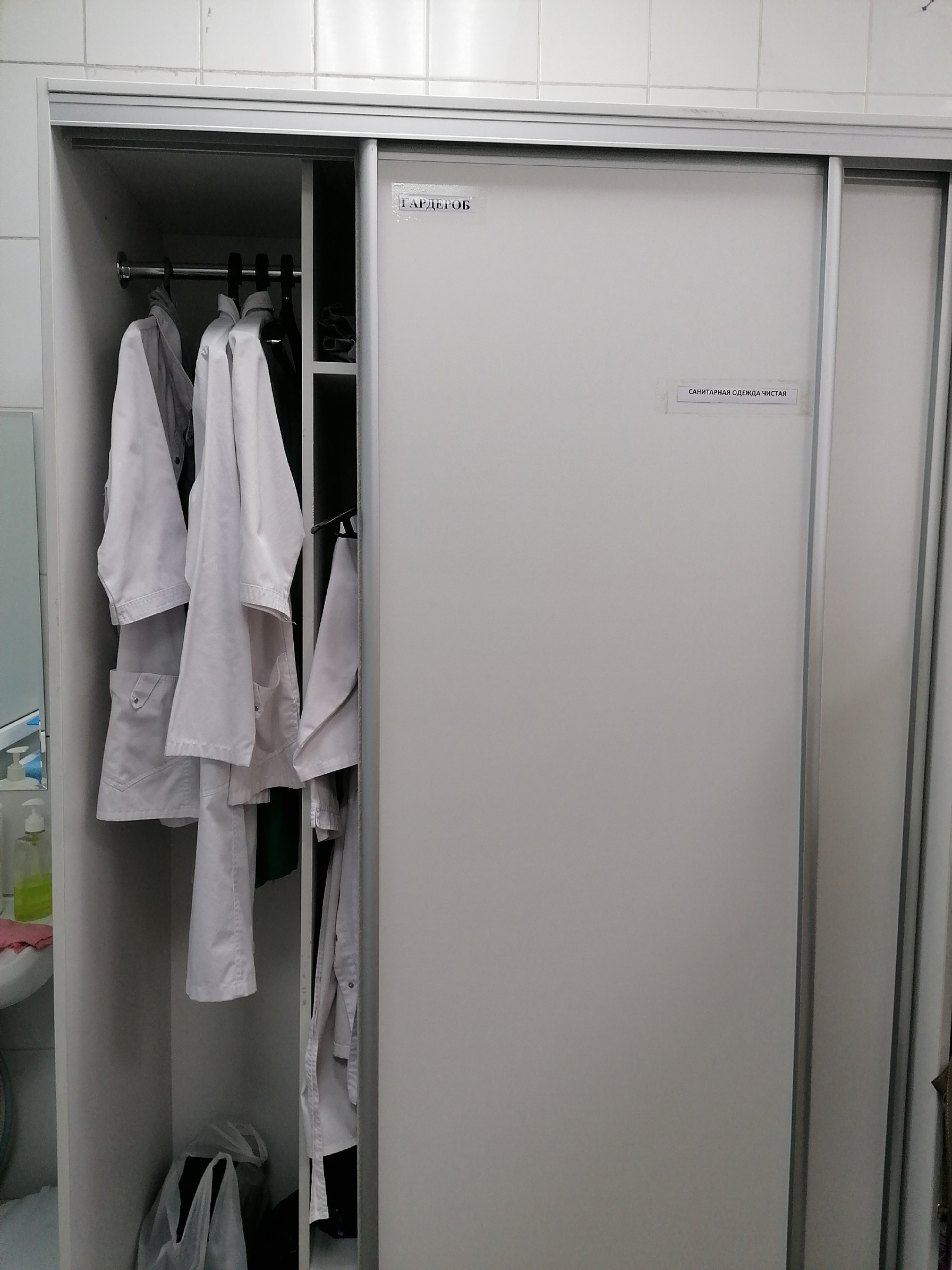 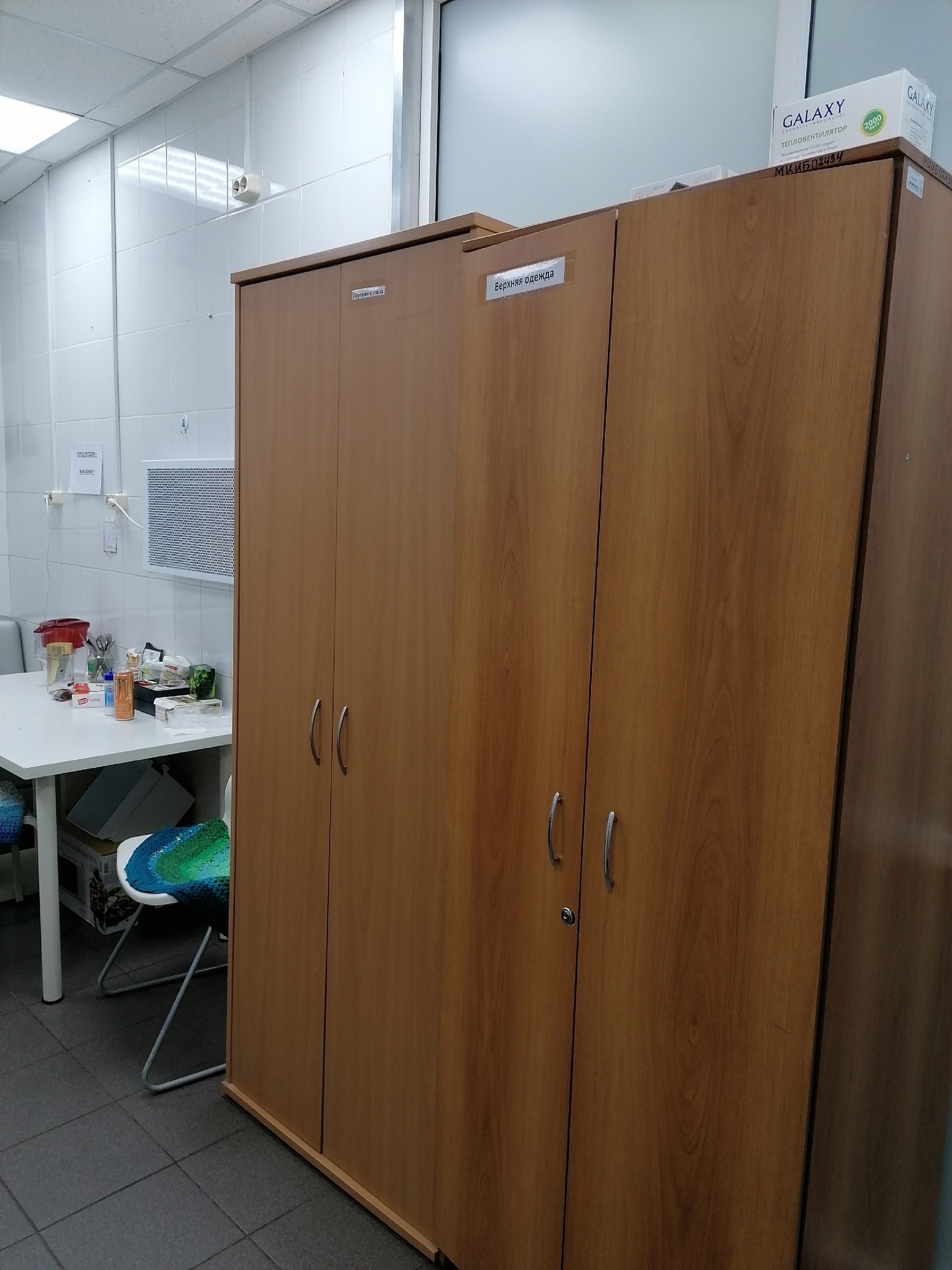 Санузел
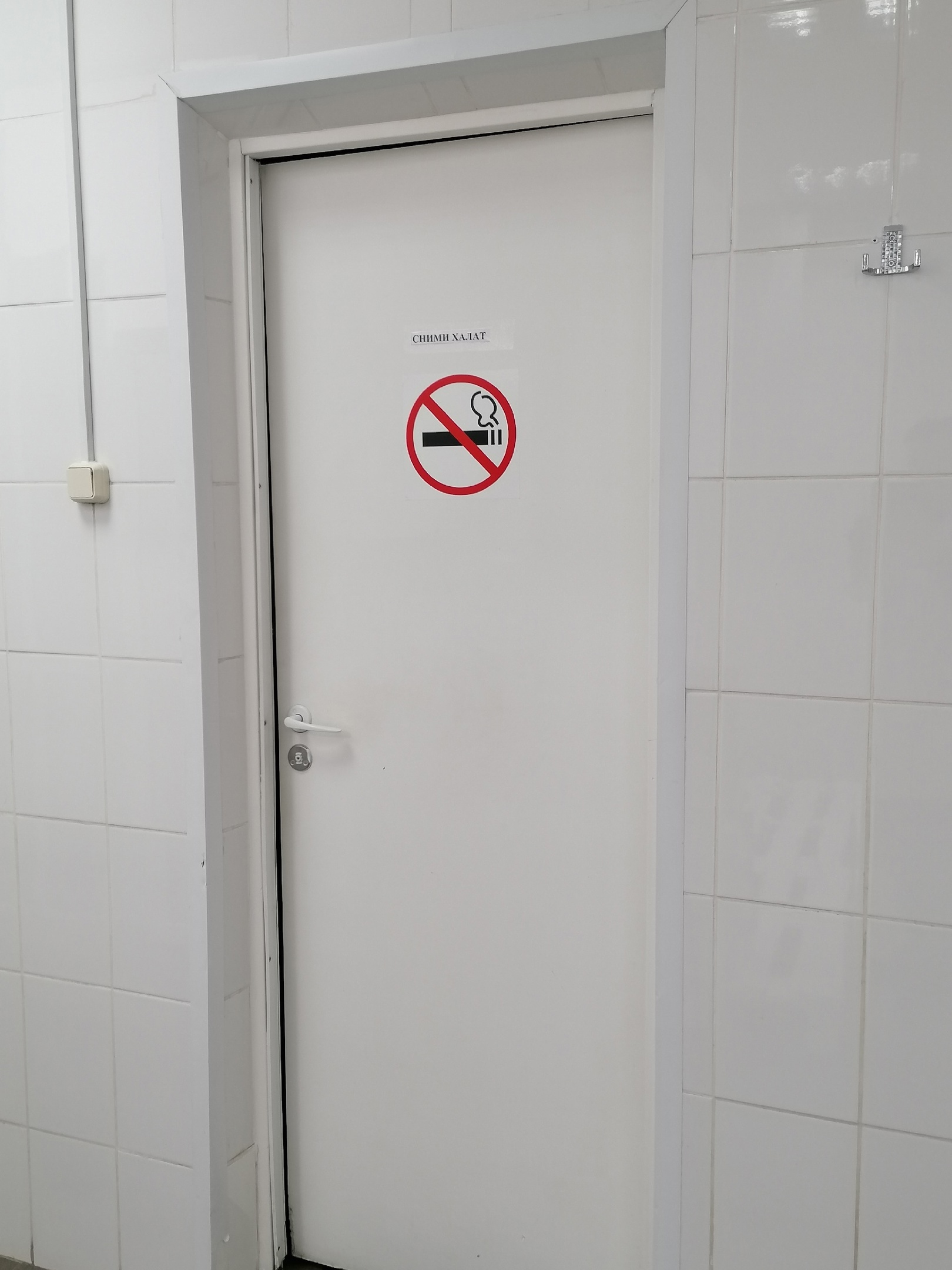 Рабочее место фармацевта
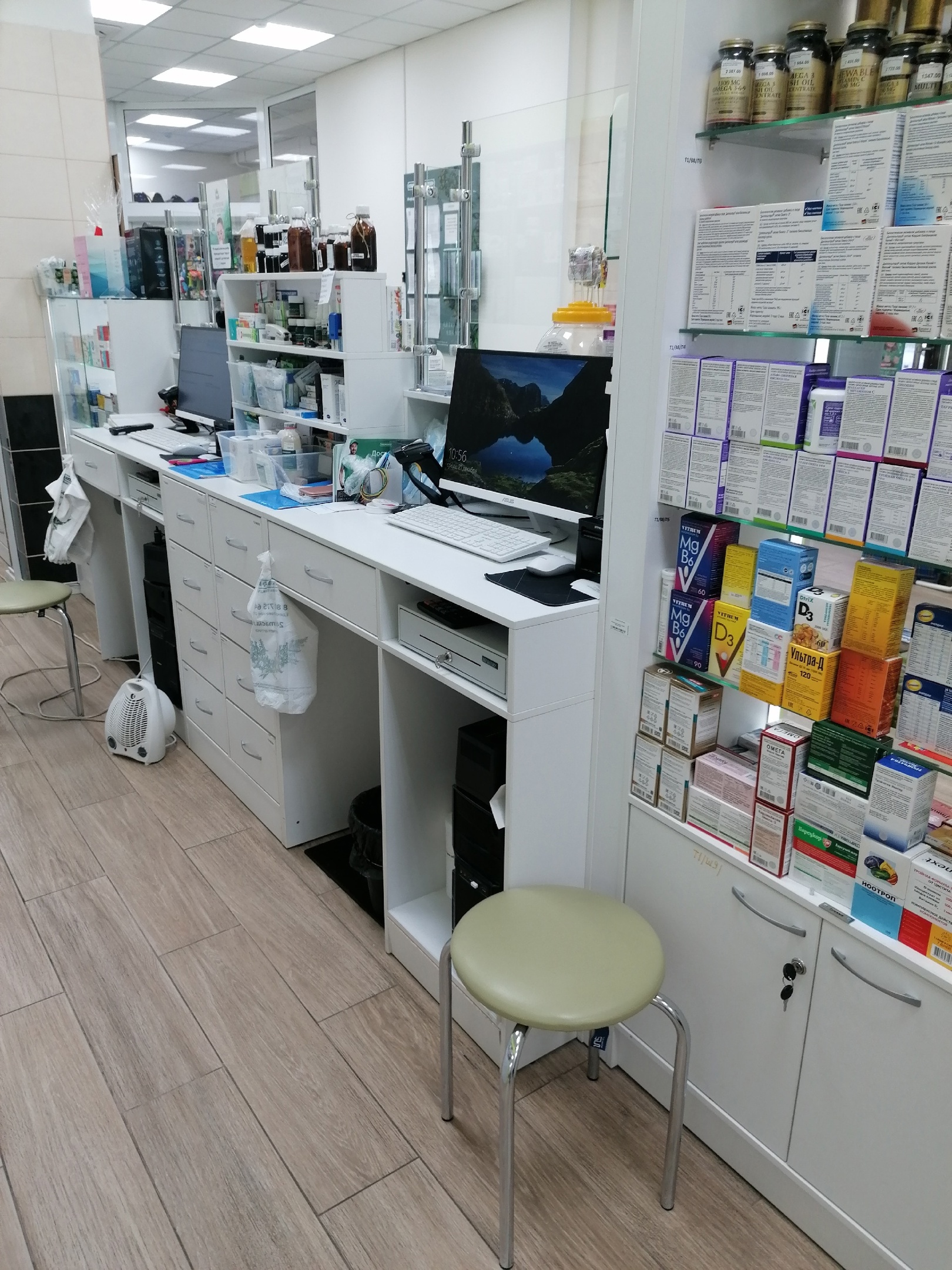 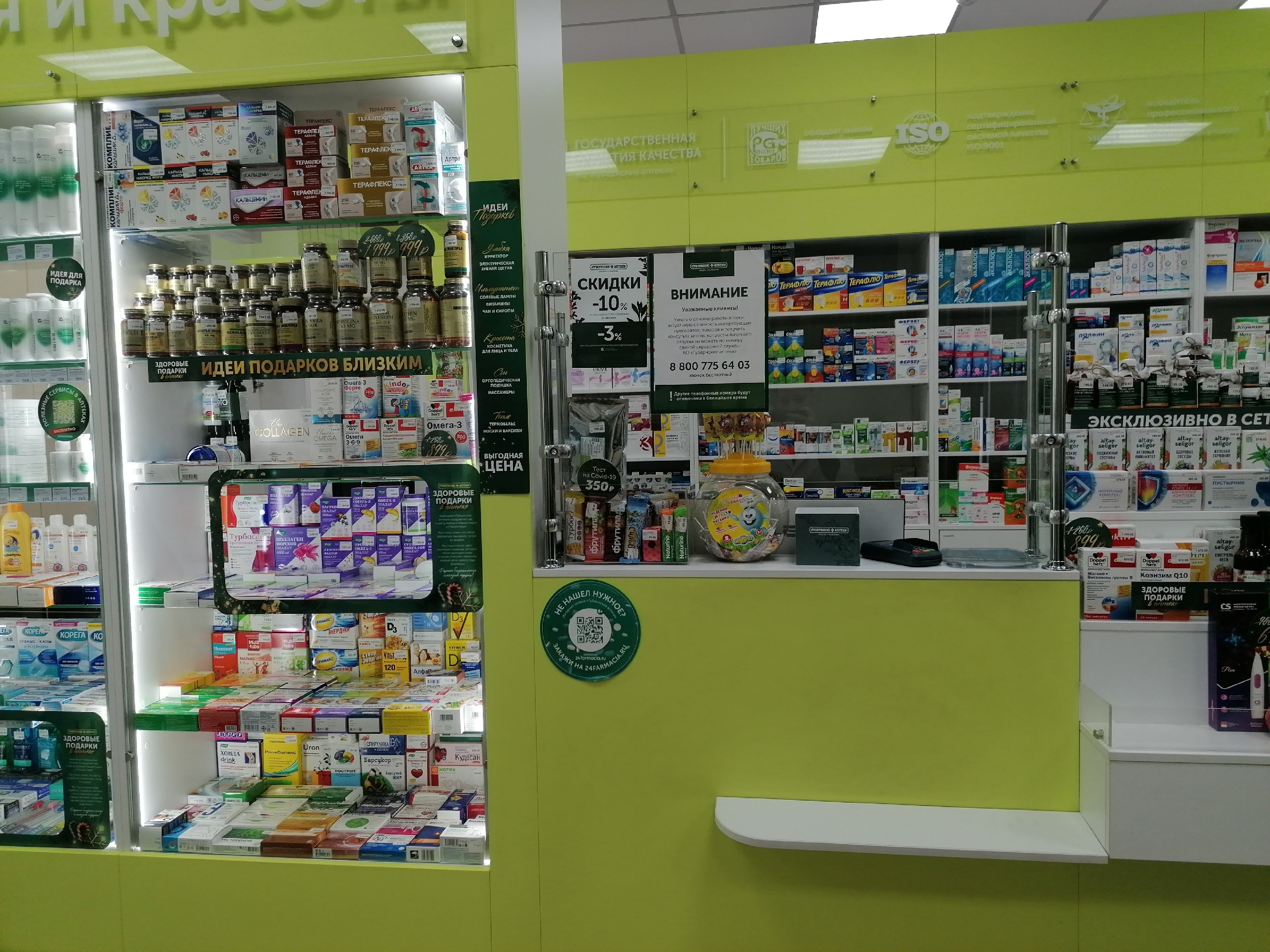 Информационный стенд
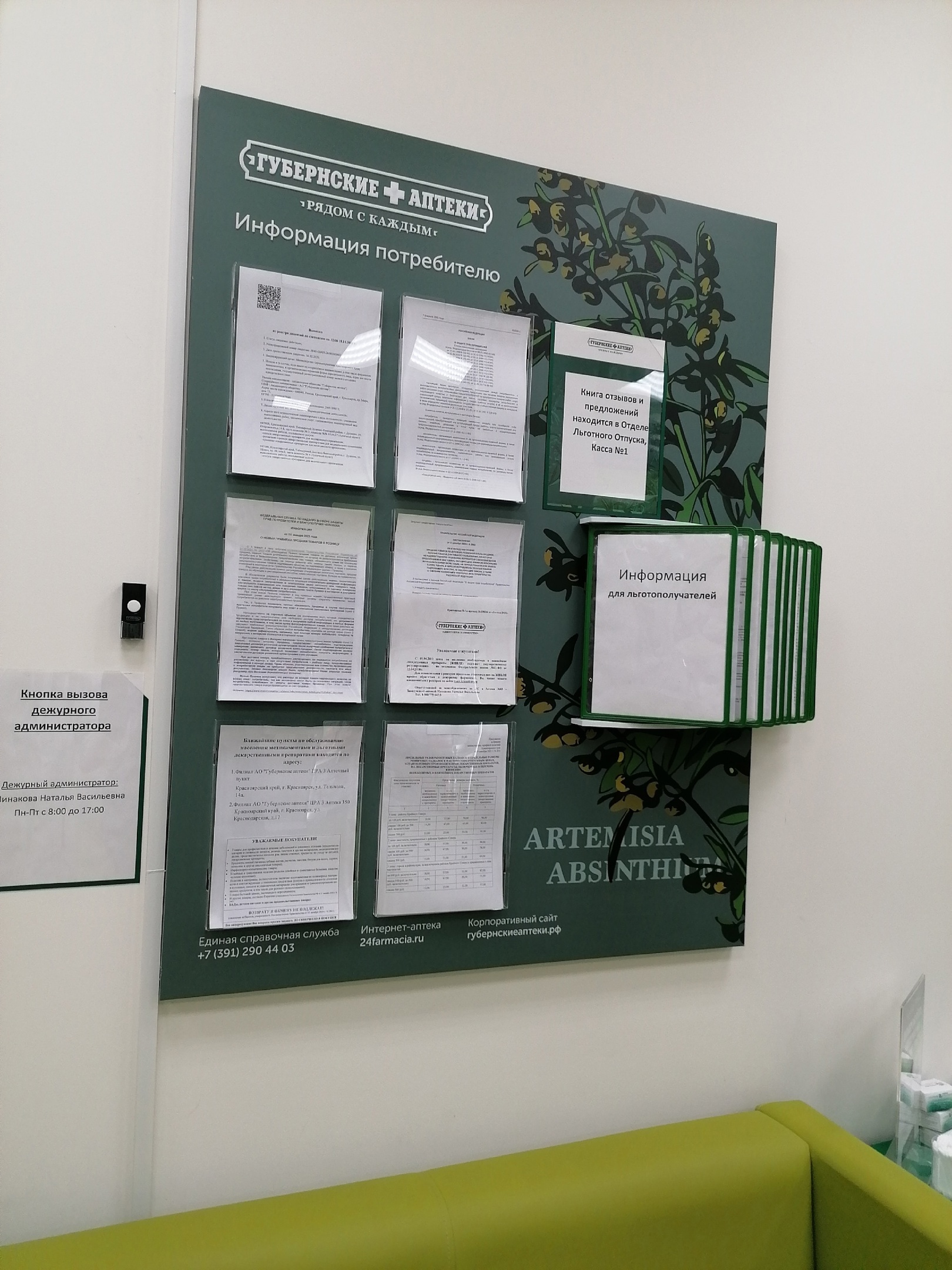 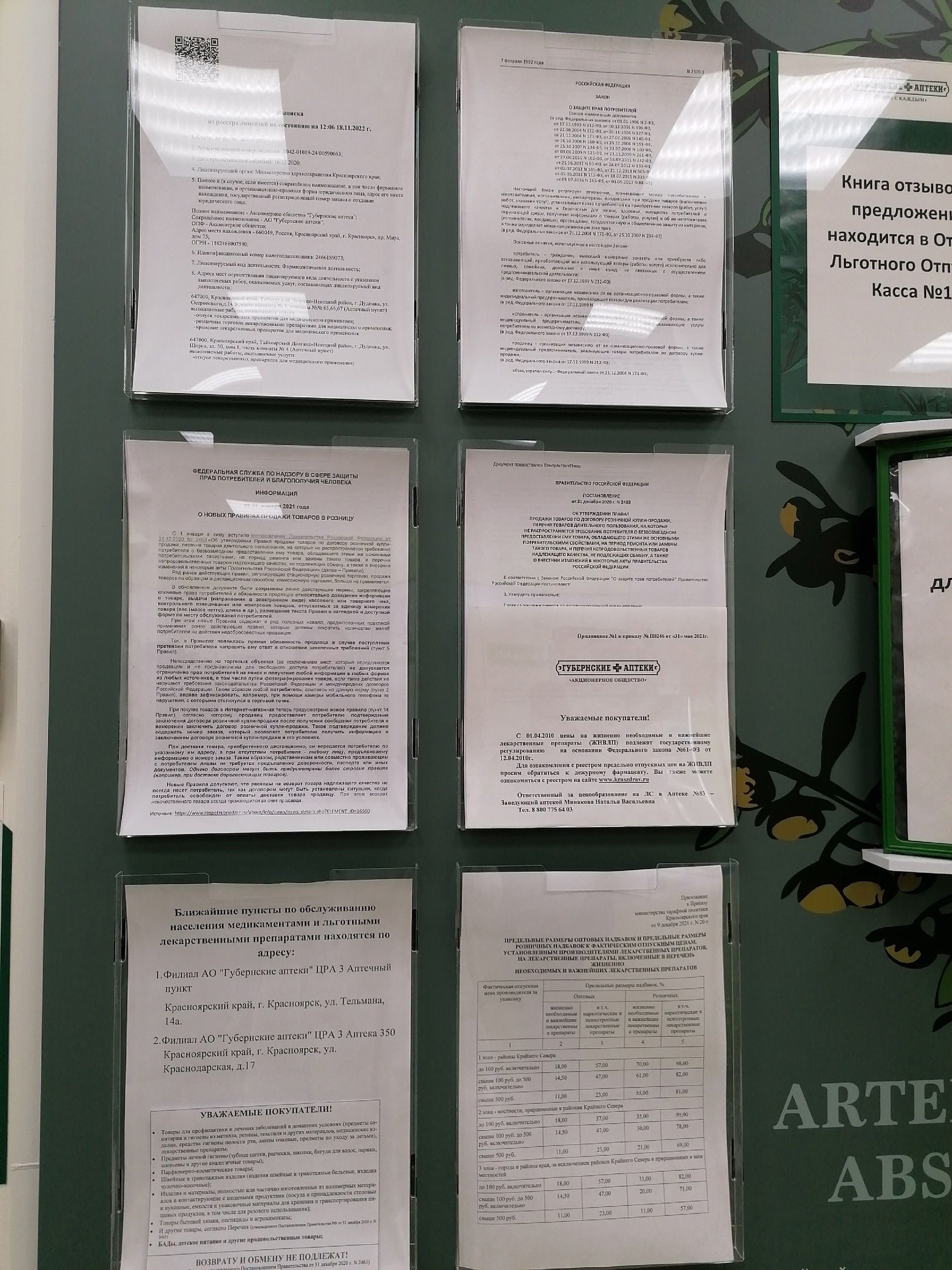 Шкаф для хранения уборочного инвентаря
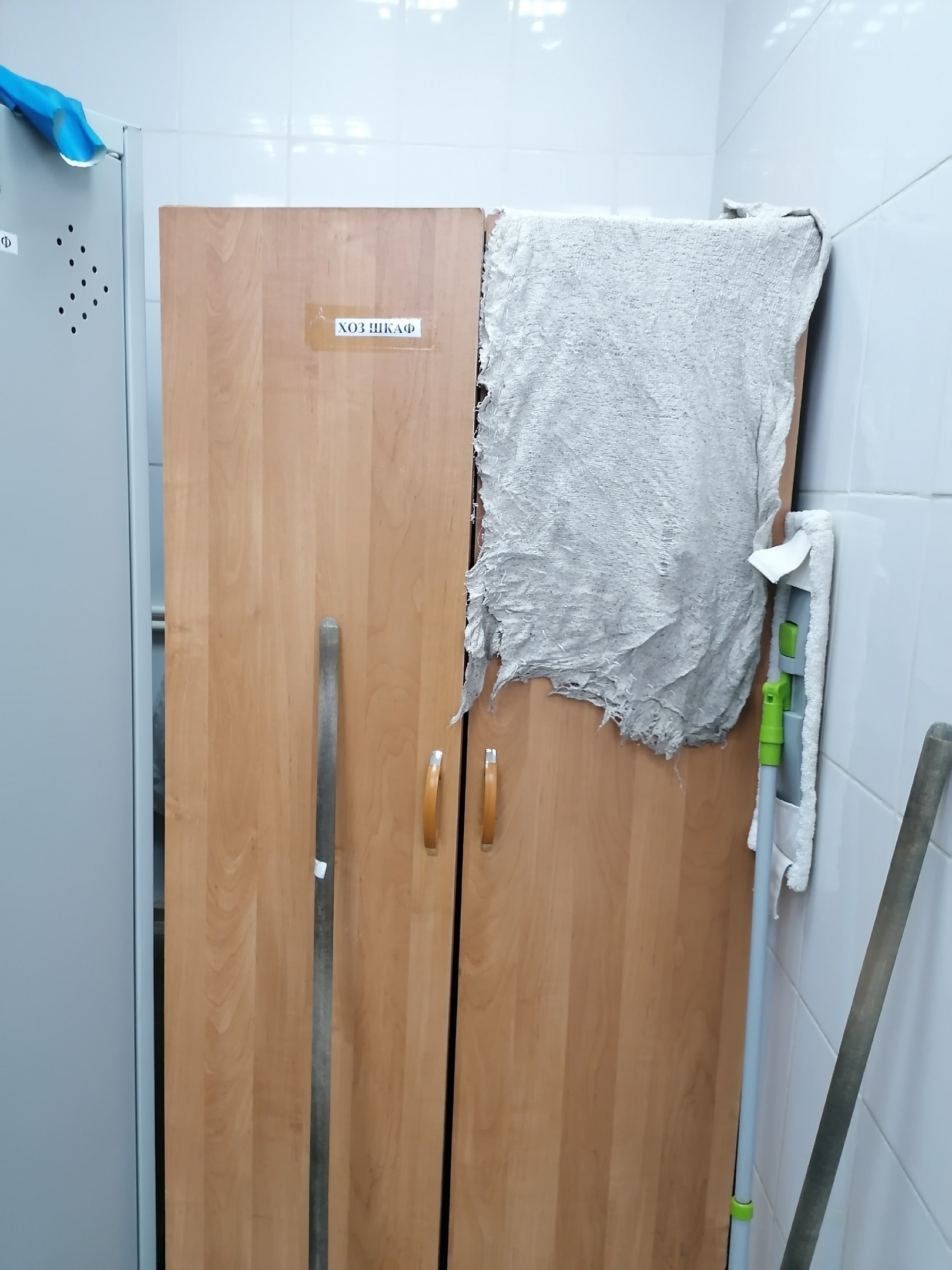 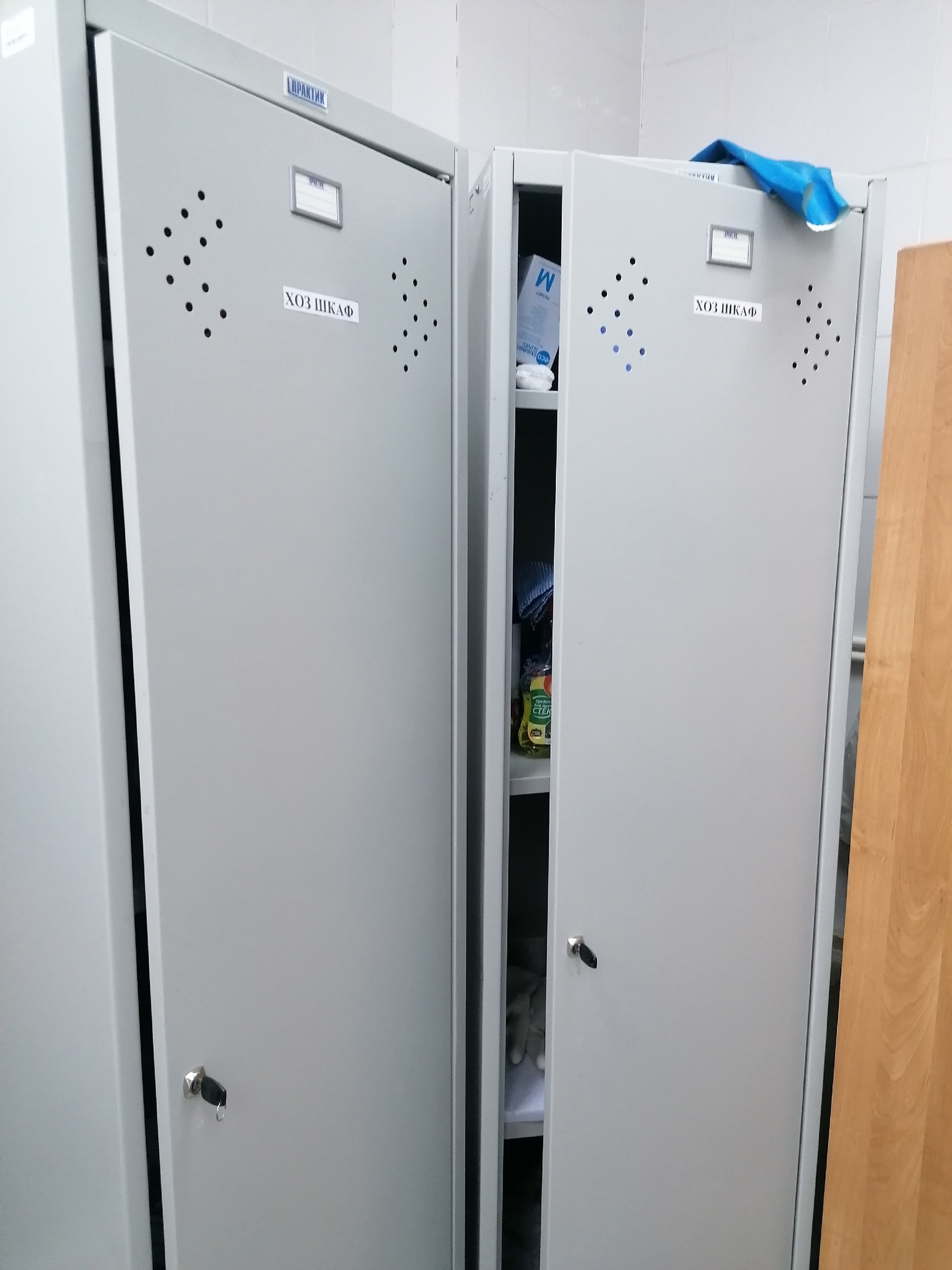 Промаркированный уборочный инвентарь
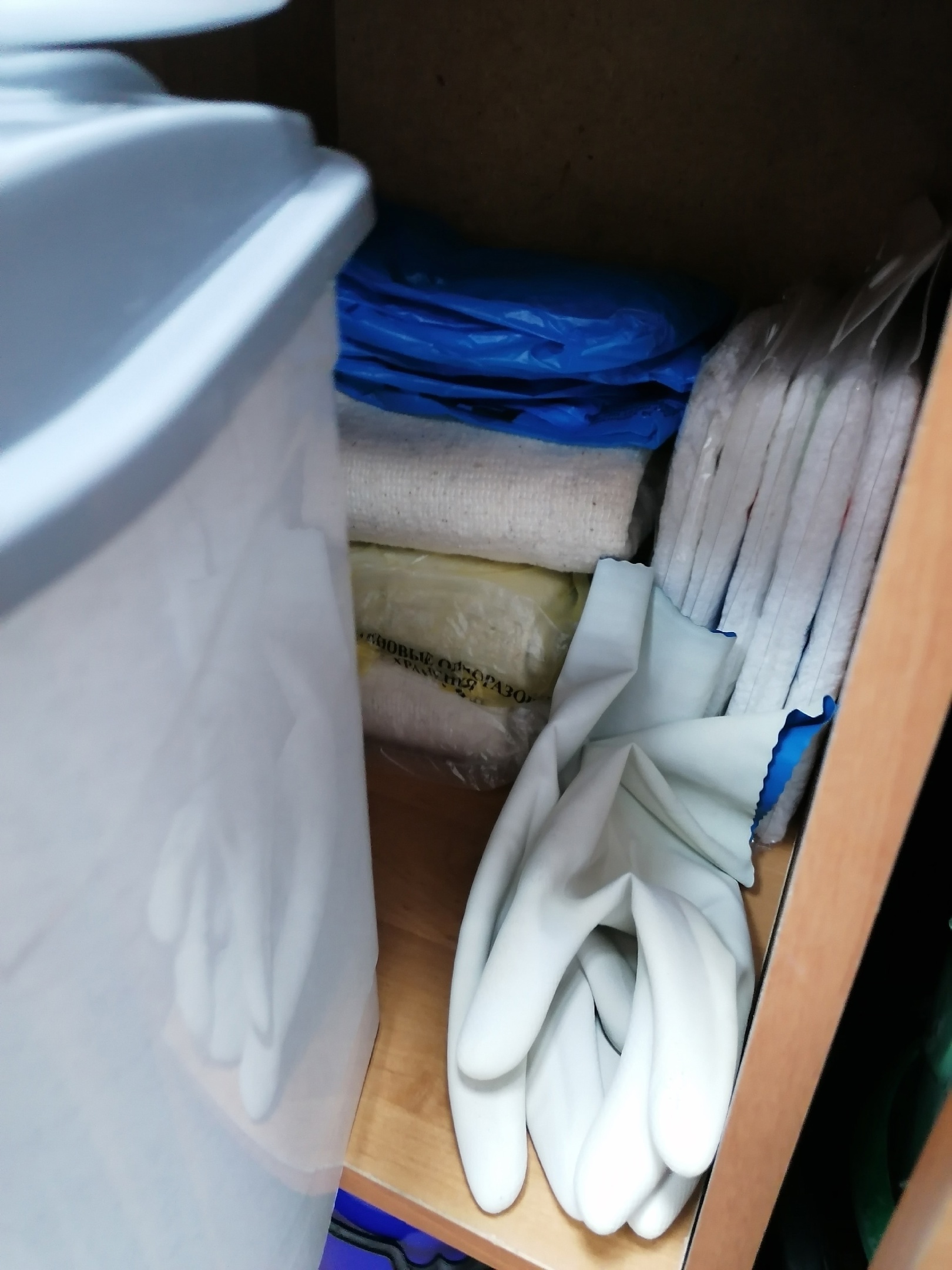 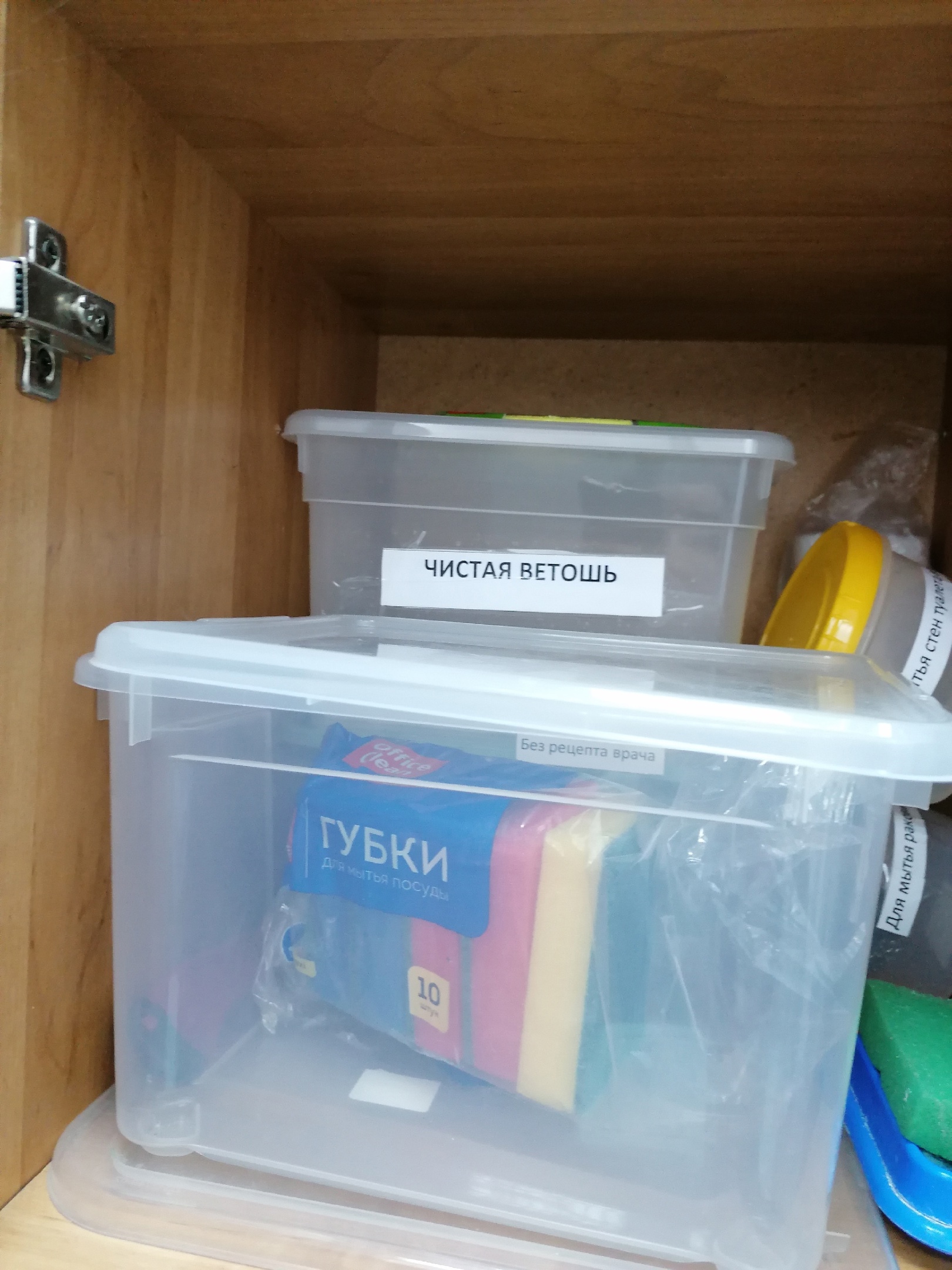 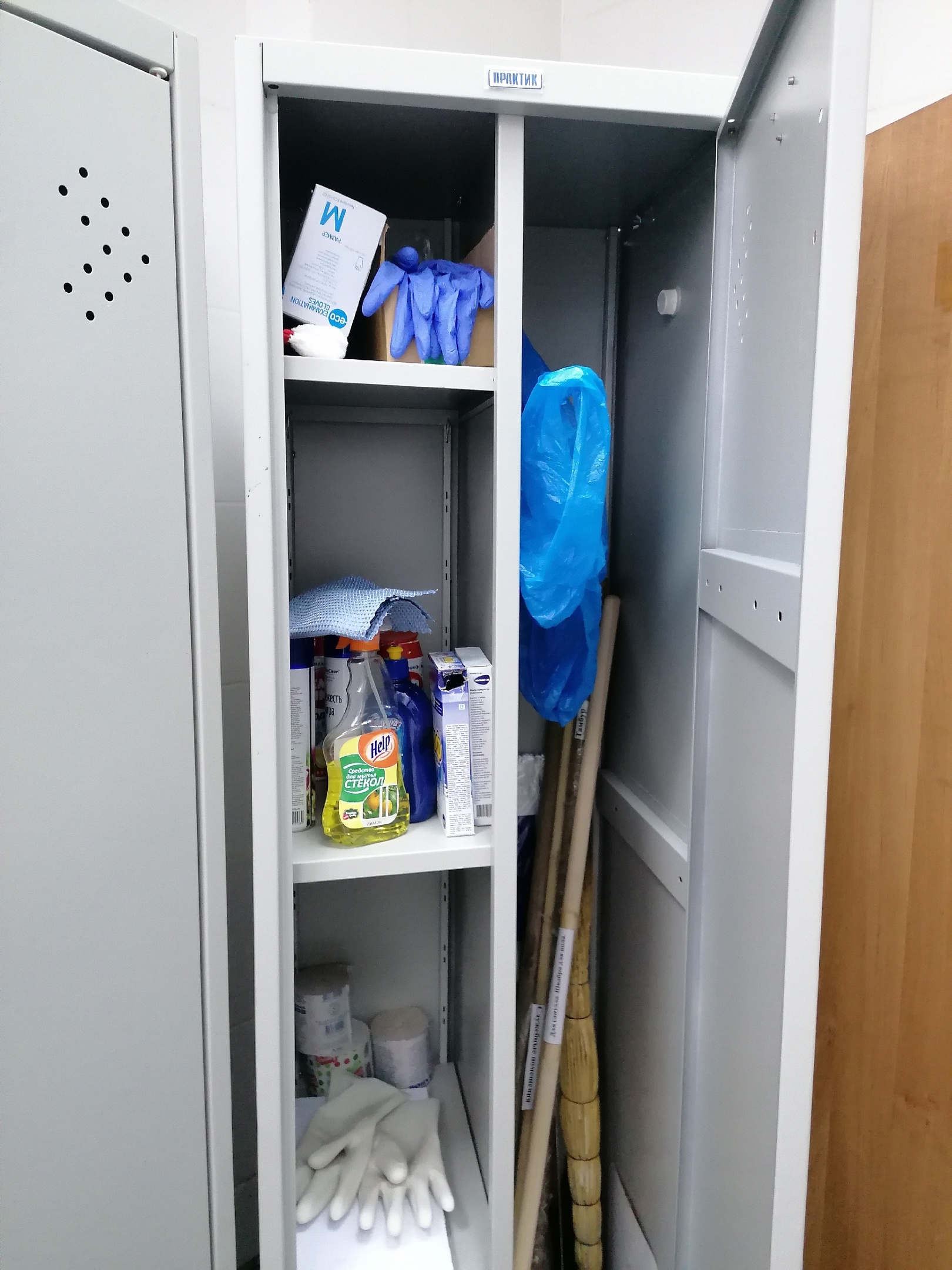 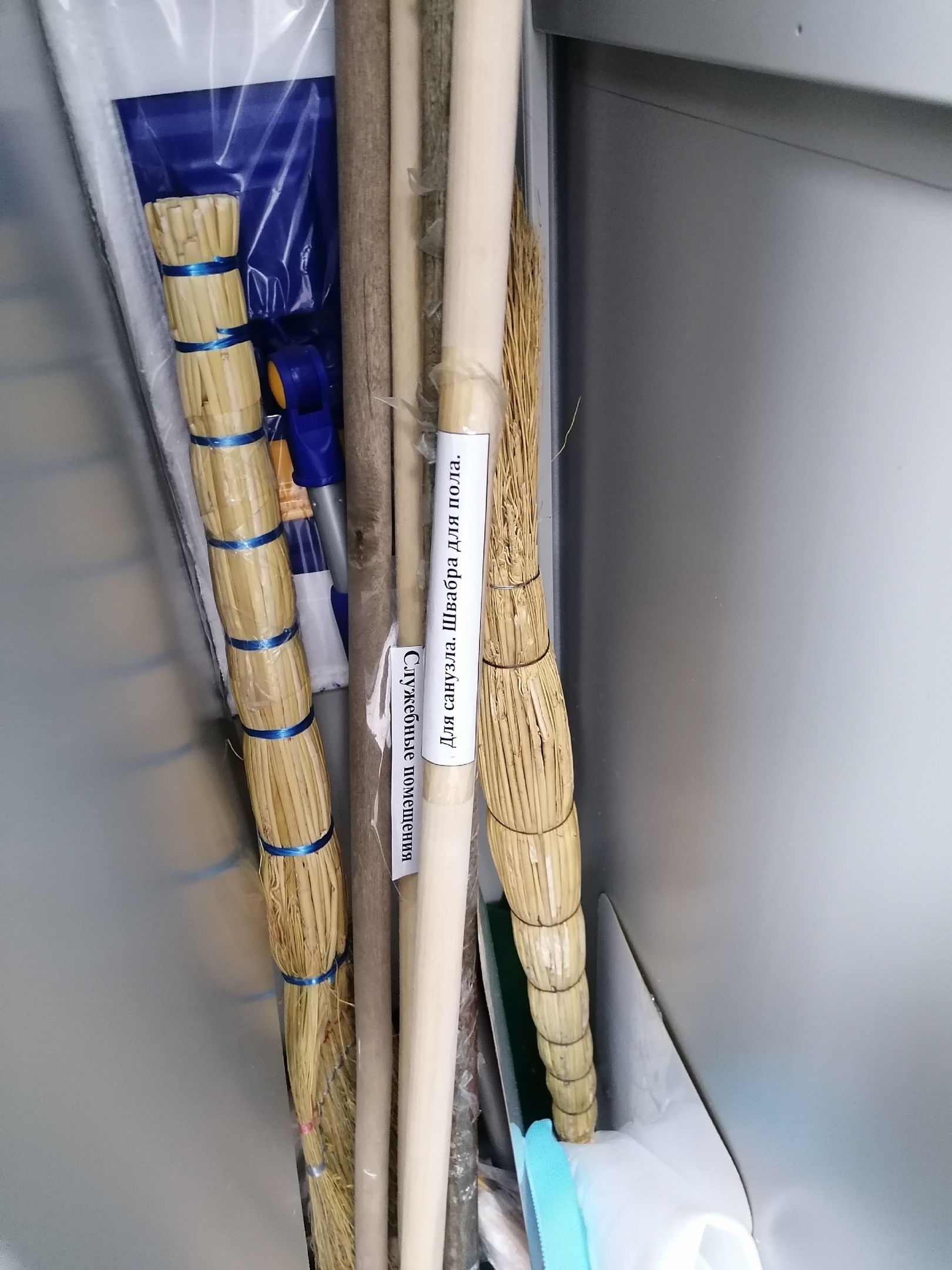 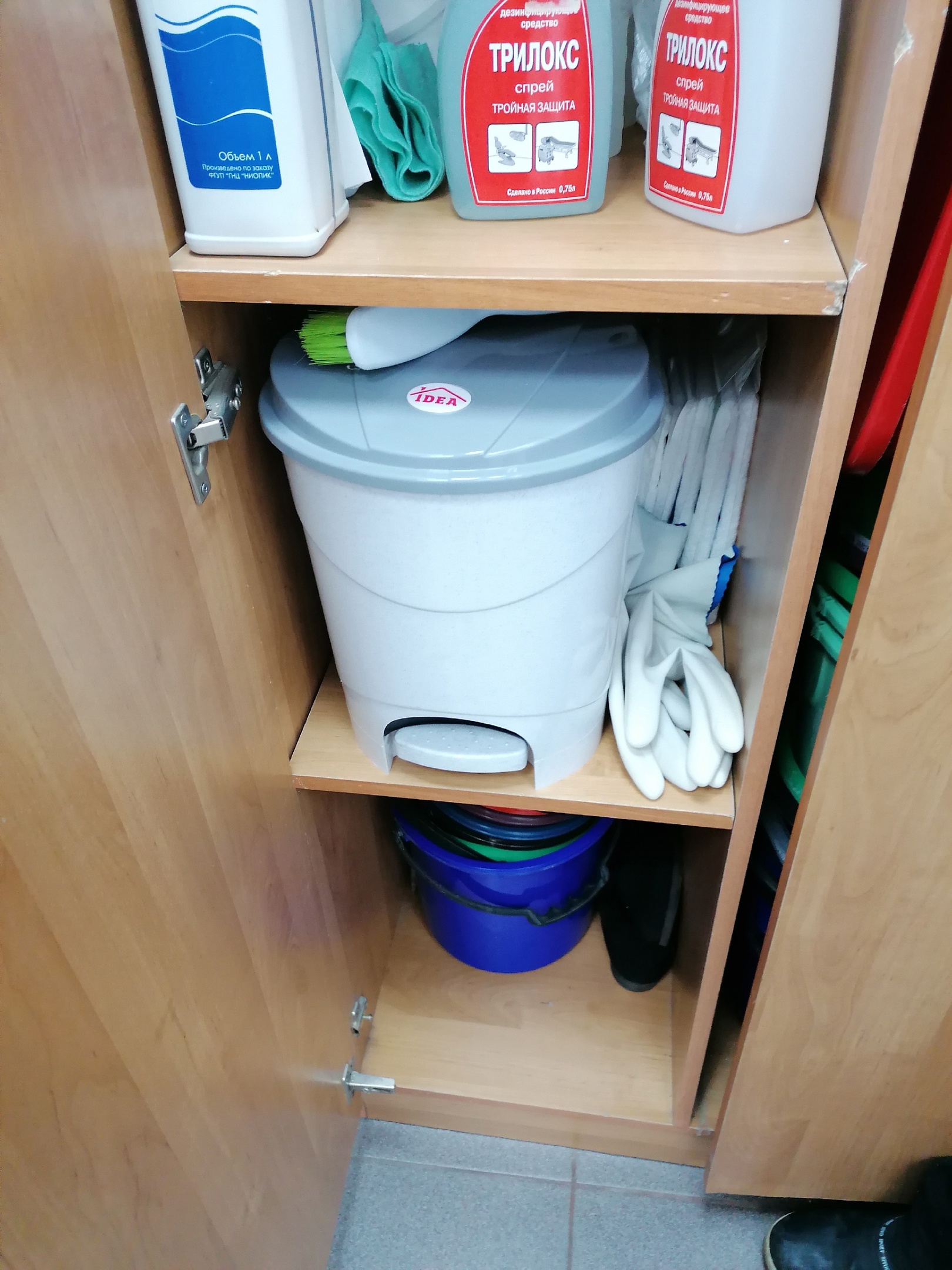 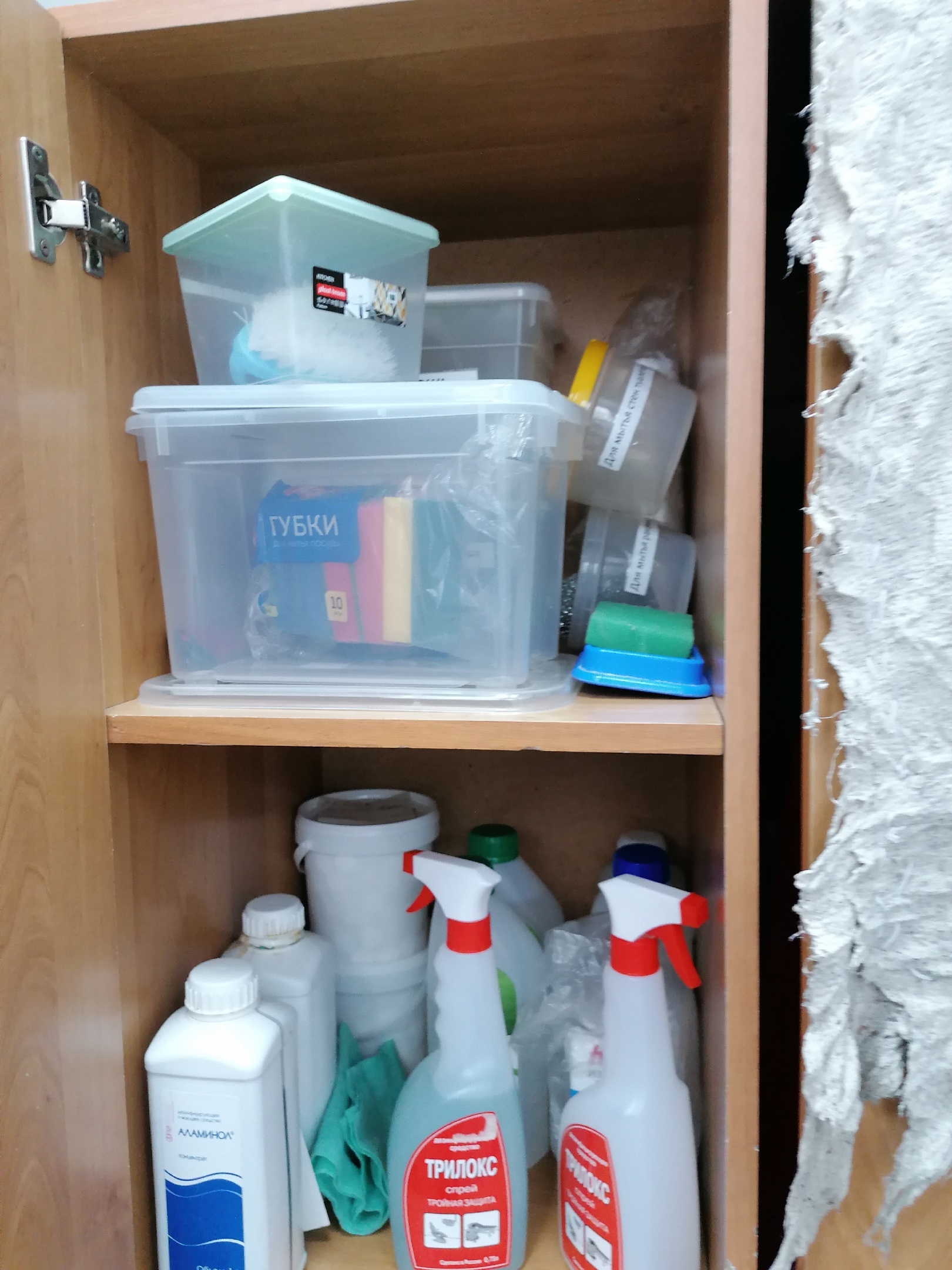 Материальная
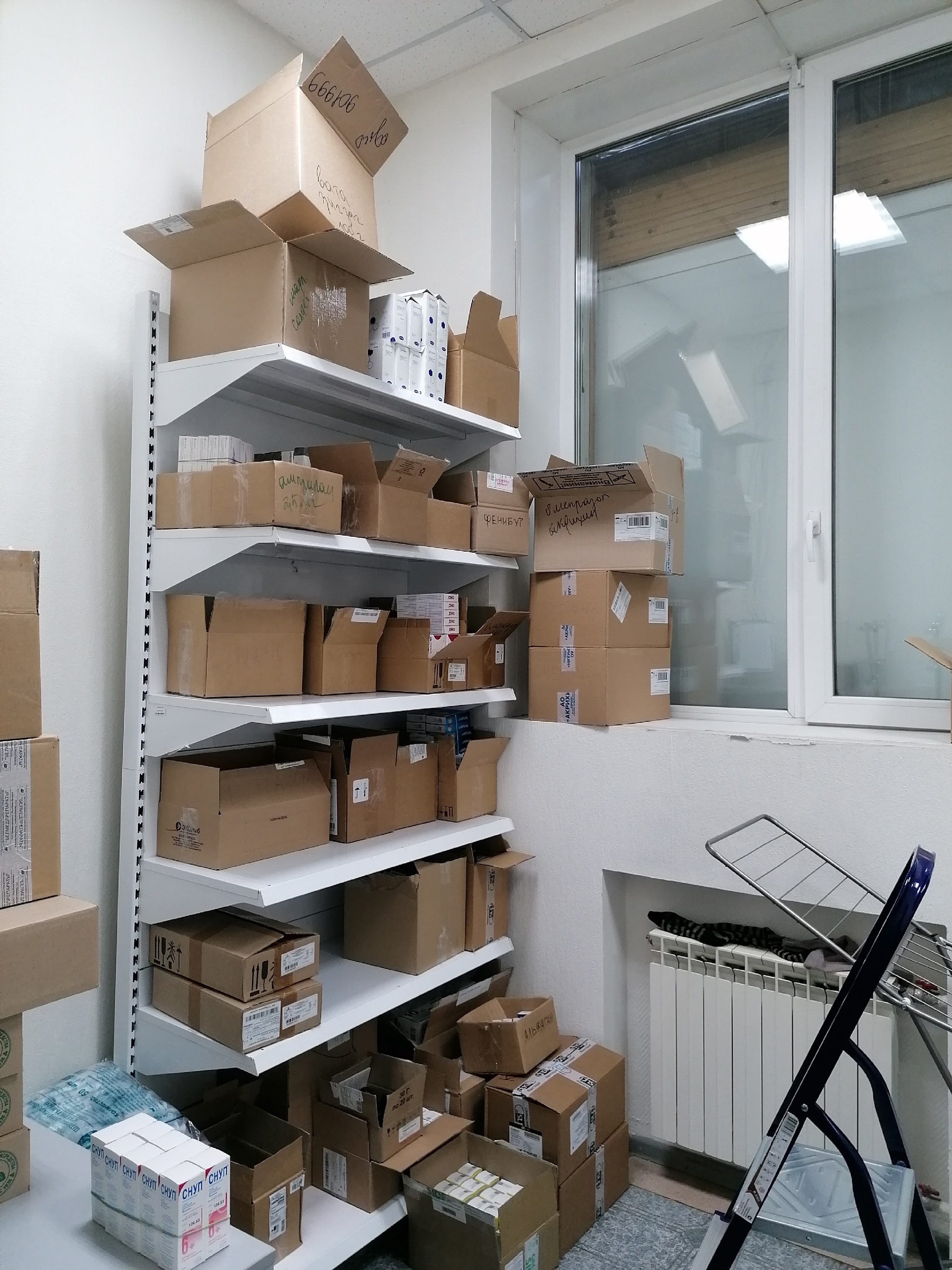 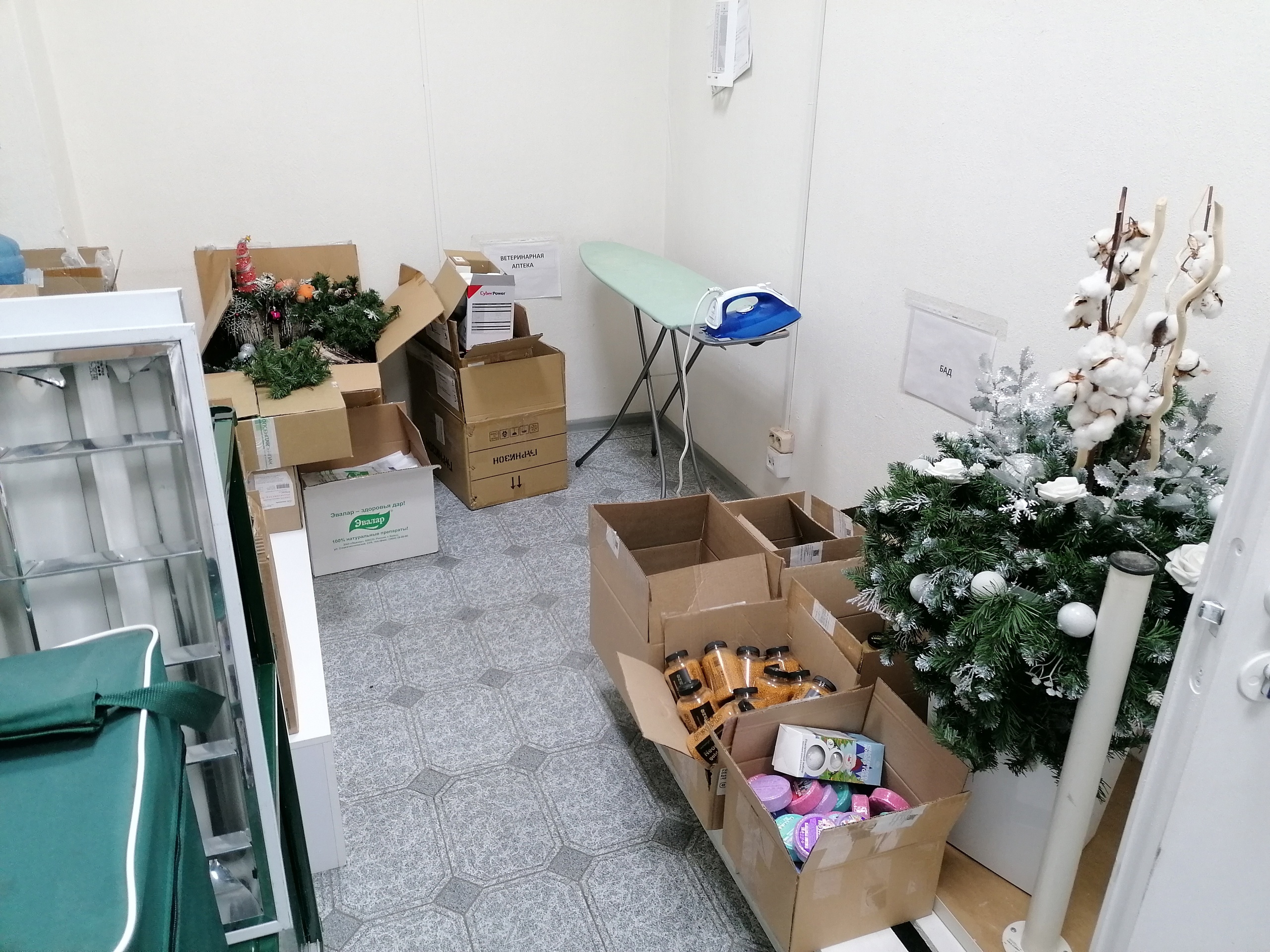 Шкафы для хранения наружных, внутренних ЛП и для инъекций
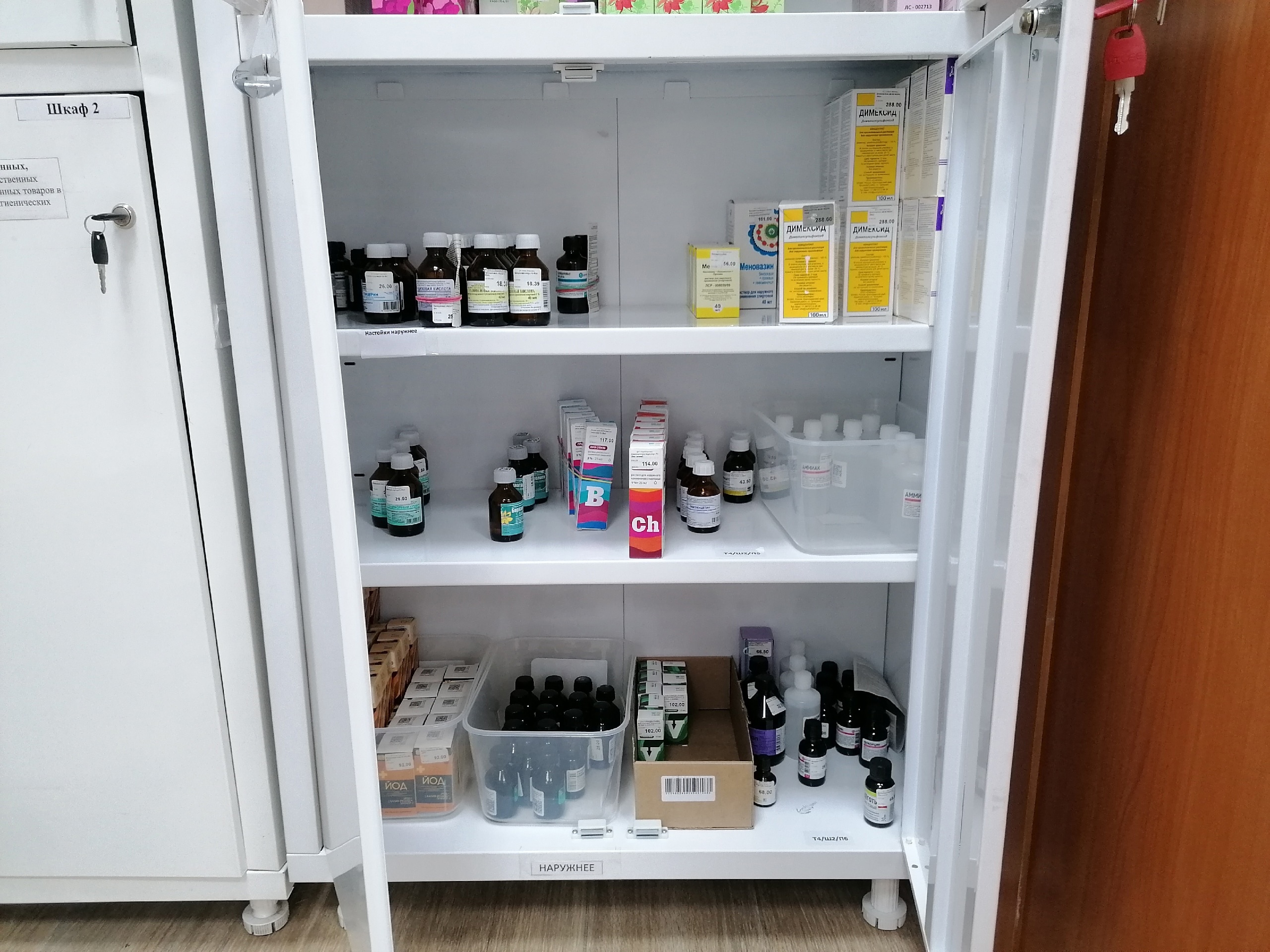 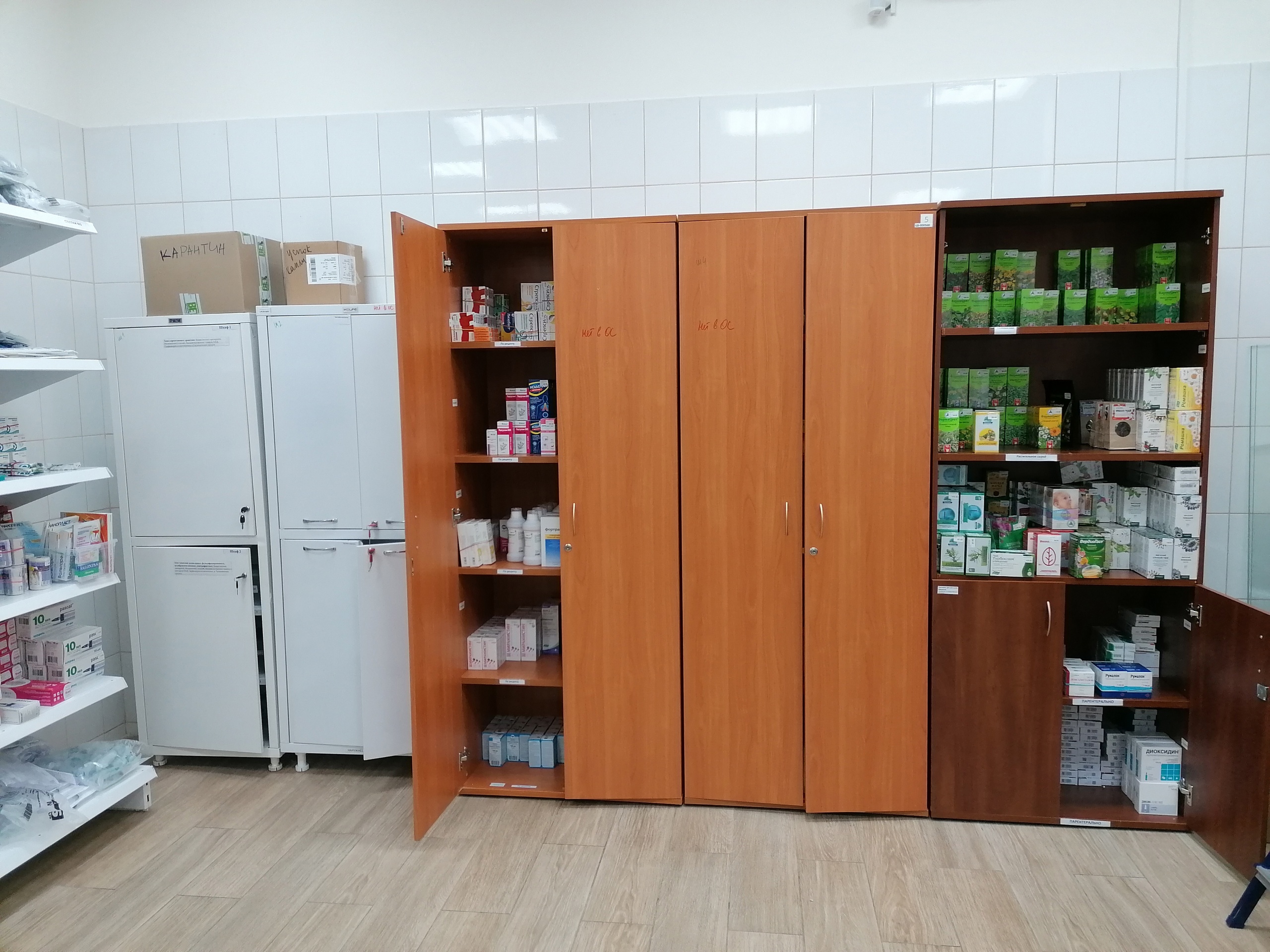 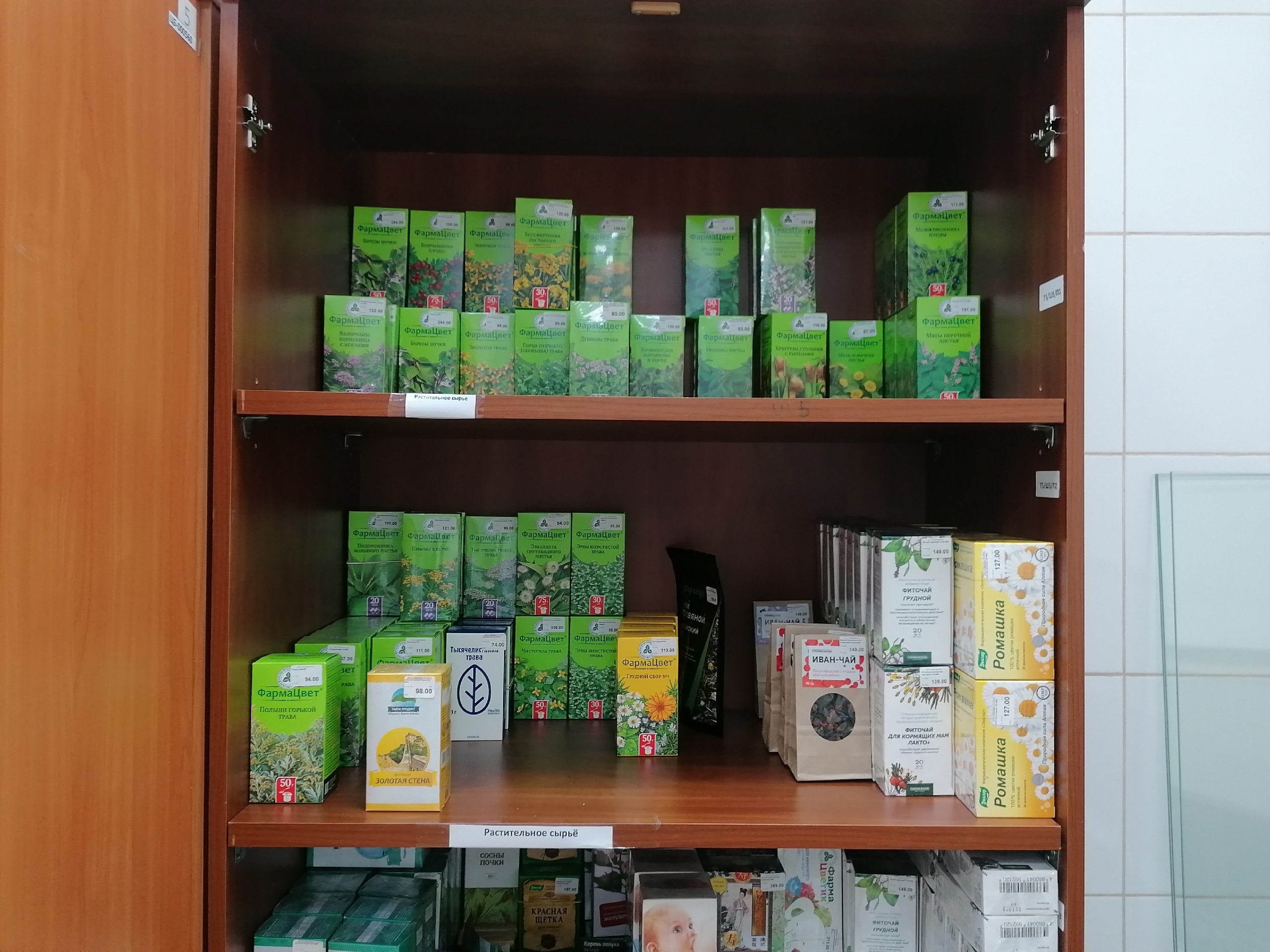 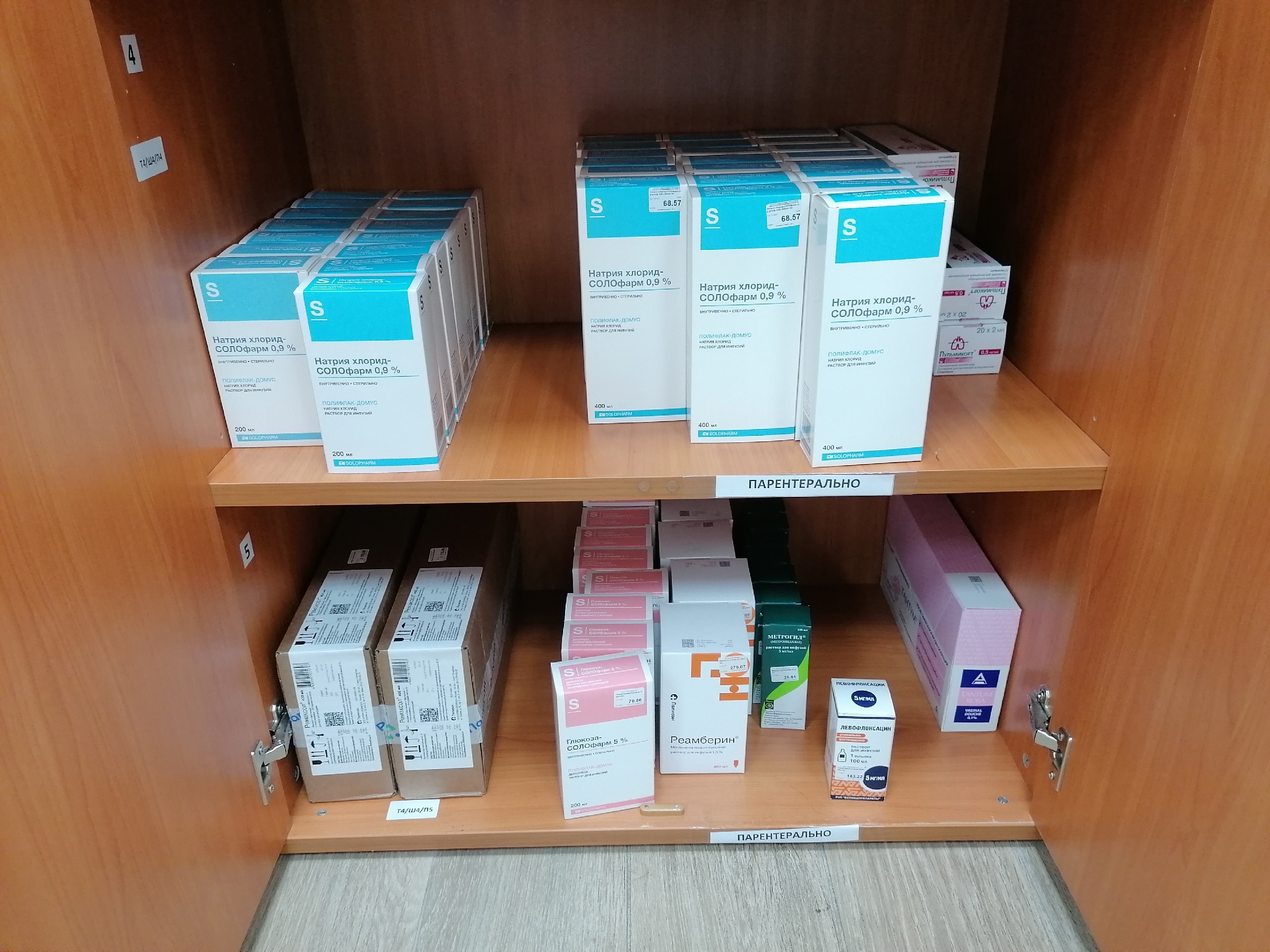 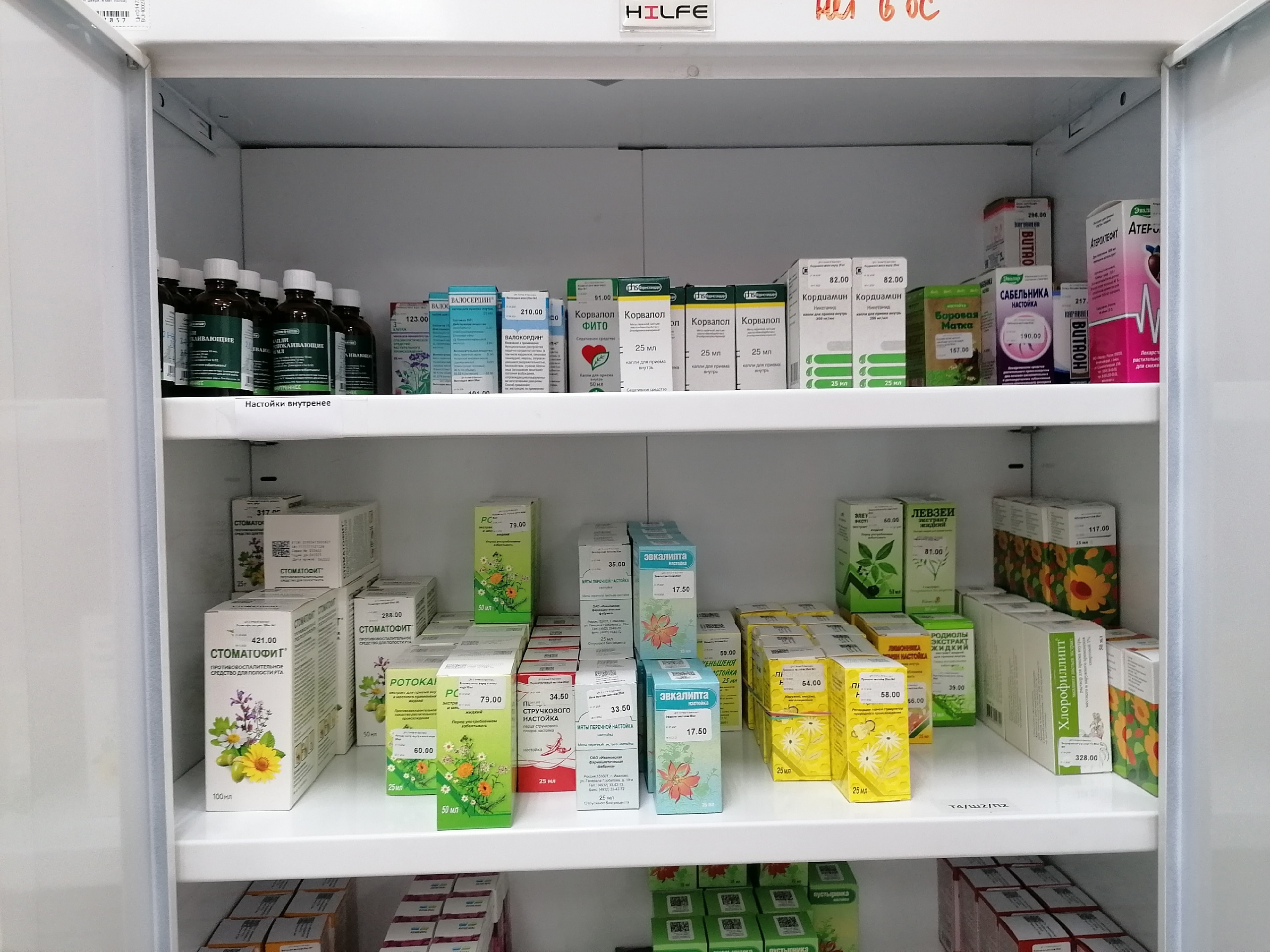 Хранение перевязочного материала
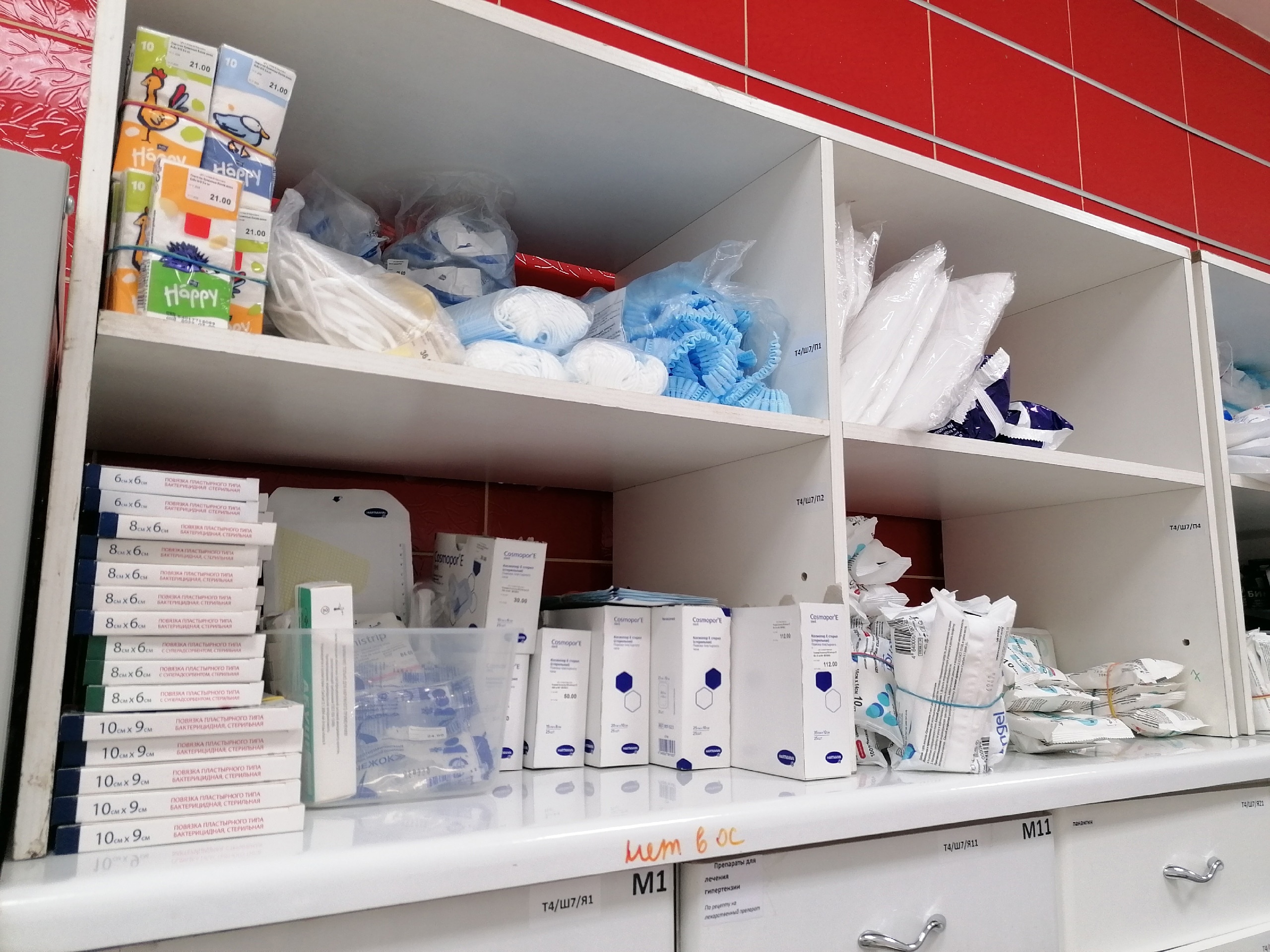 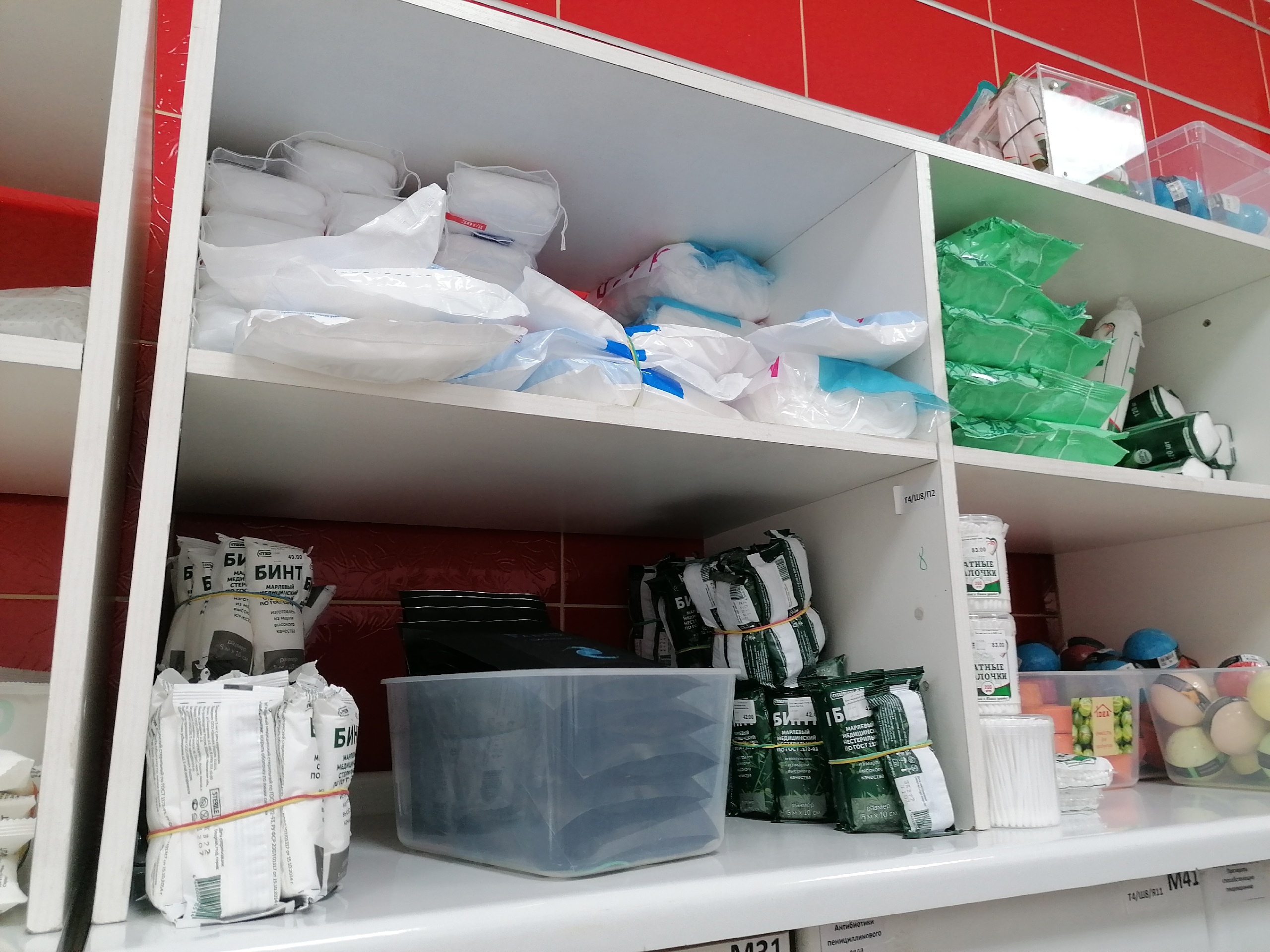 Хранение резиновых изделий
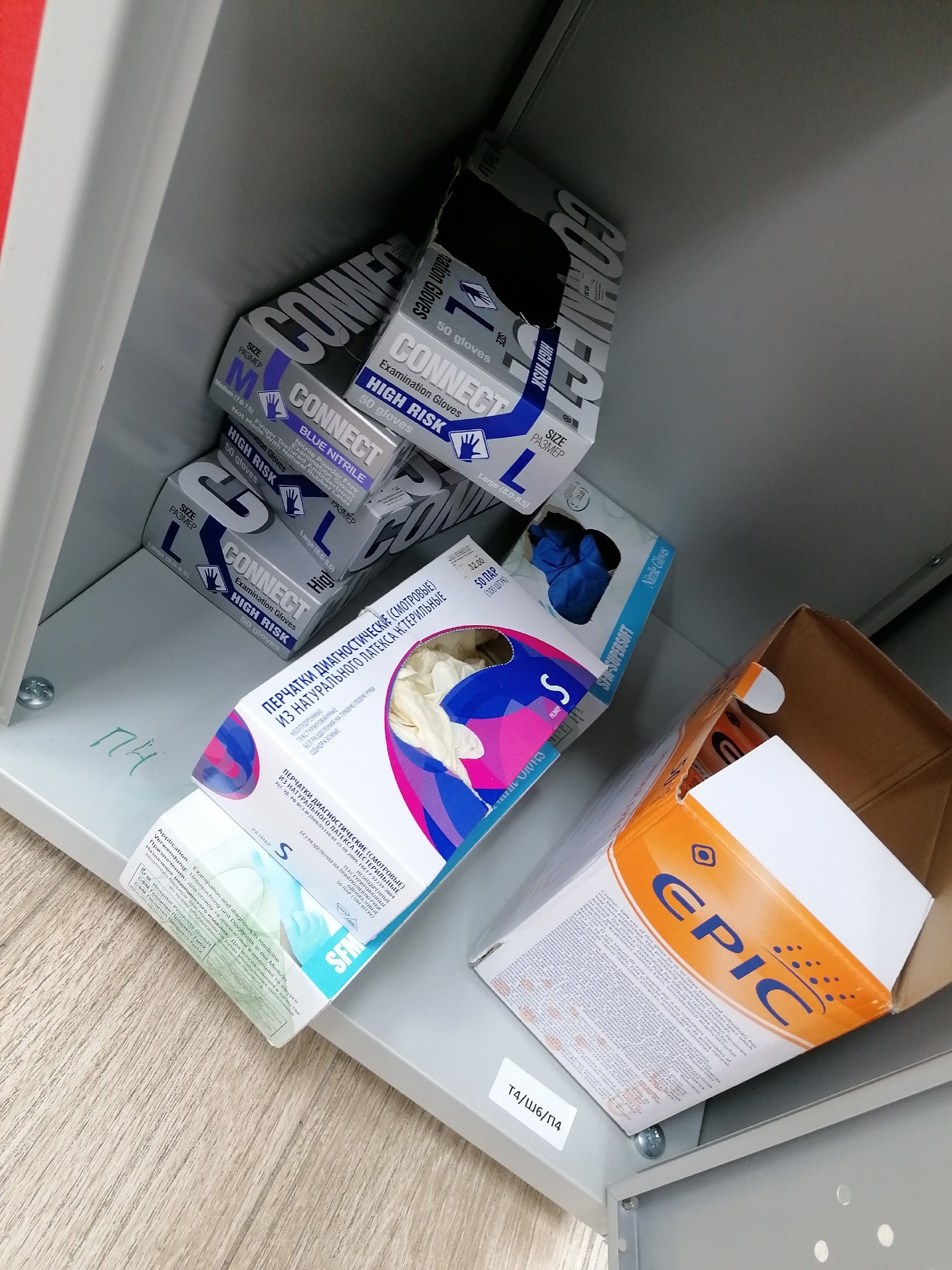 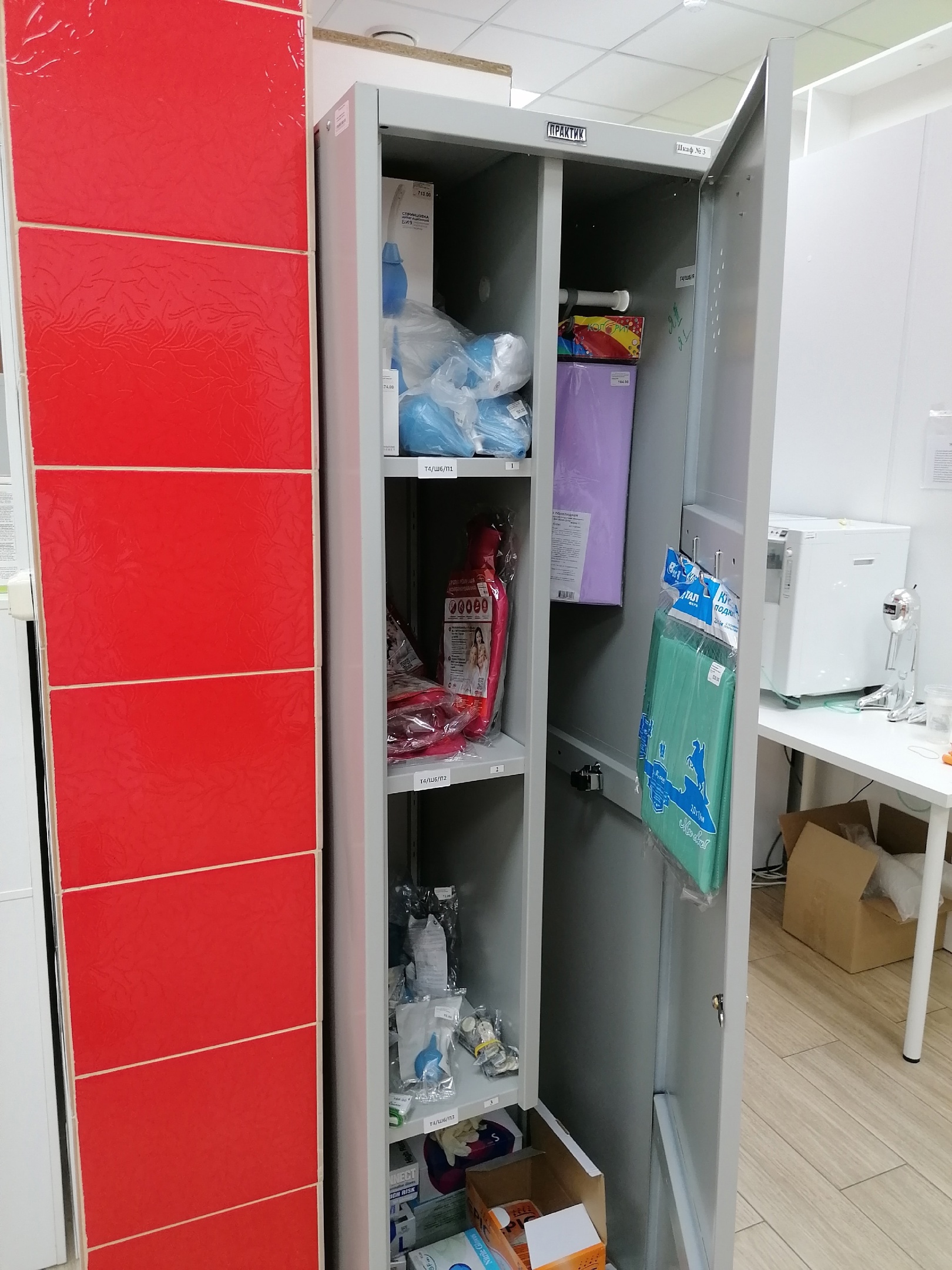 Хранение лекарственного растительного сырья
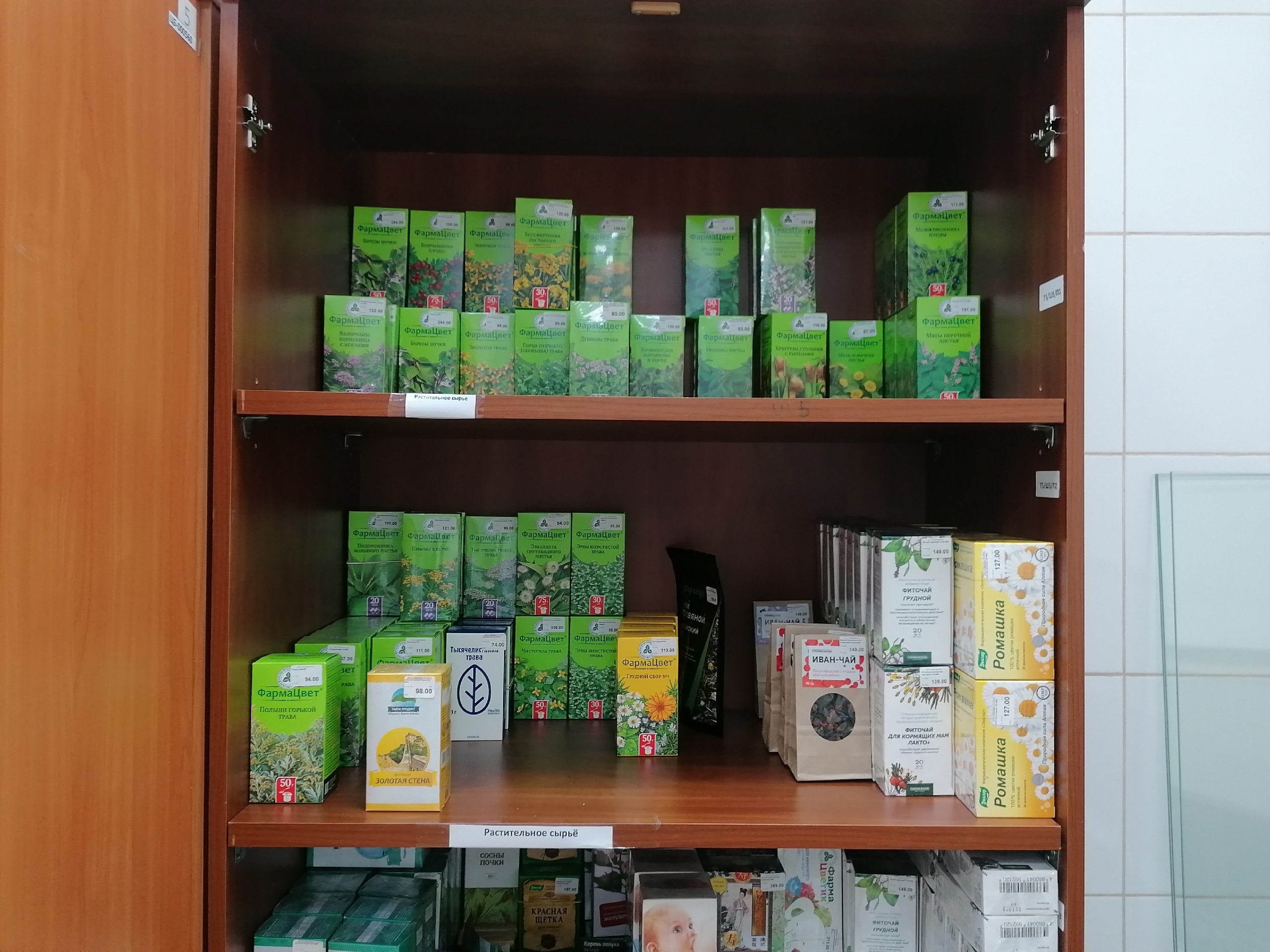 Хранение парафармацевтической продукции
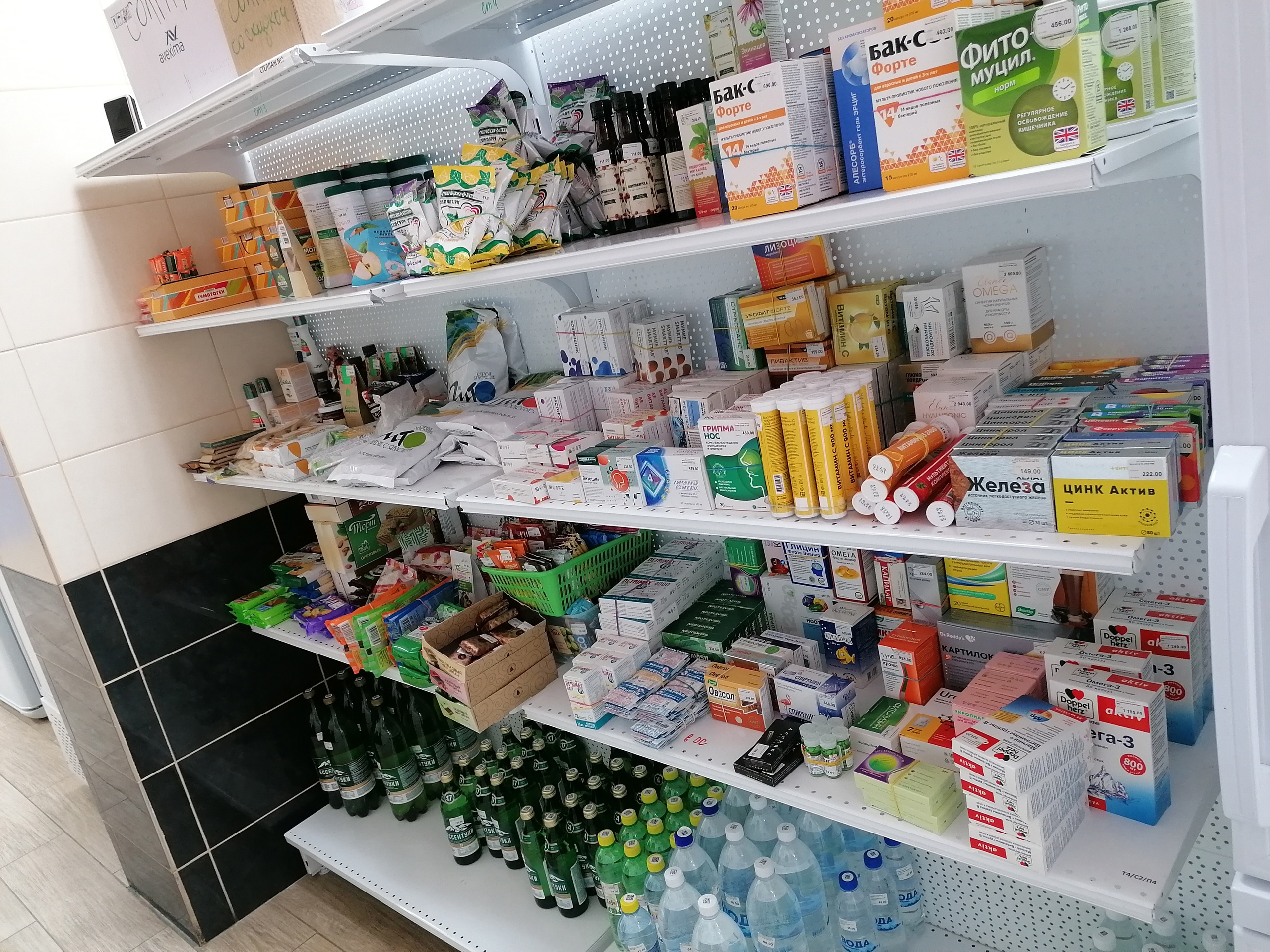 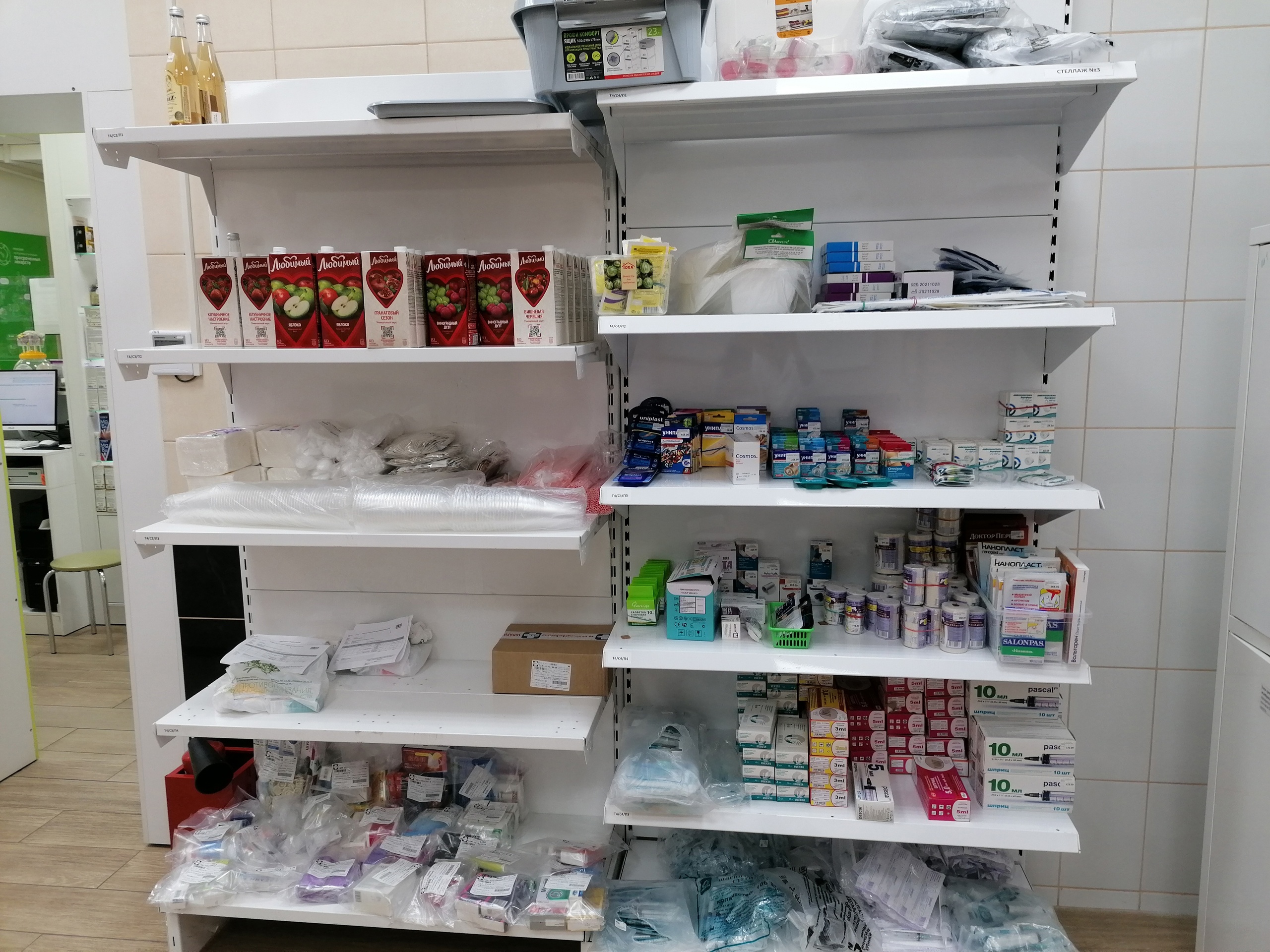 Хранение огнеопасных и взрывоопасных веществ
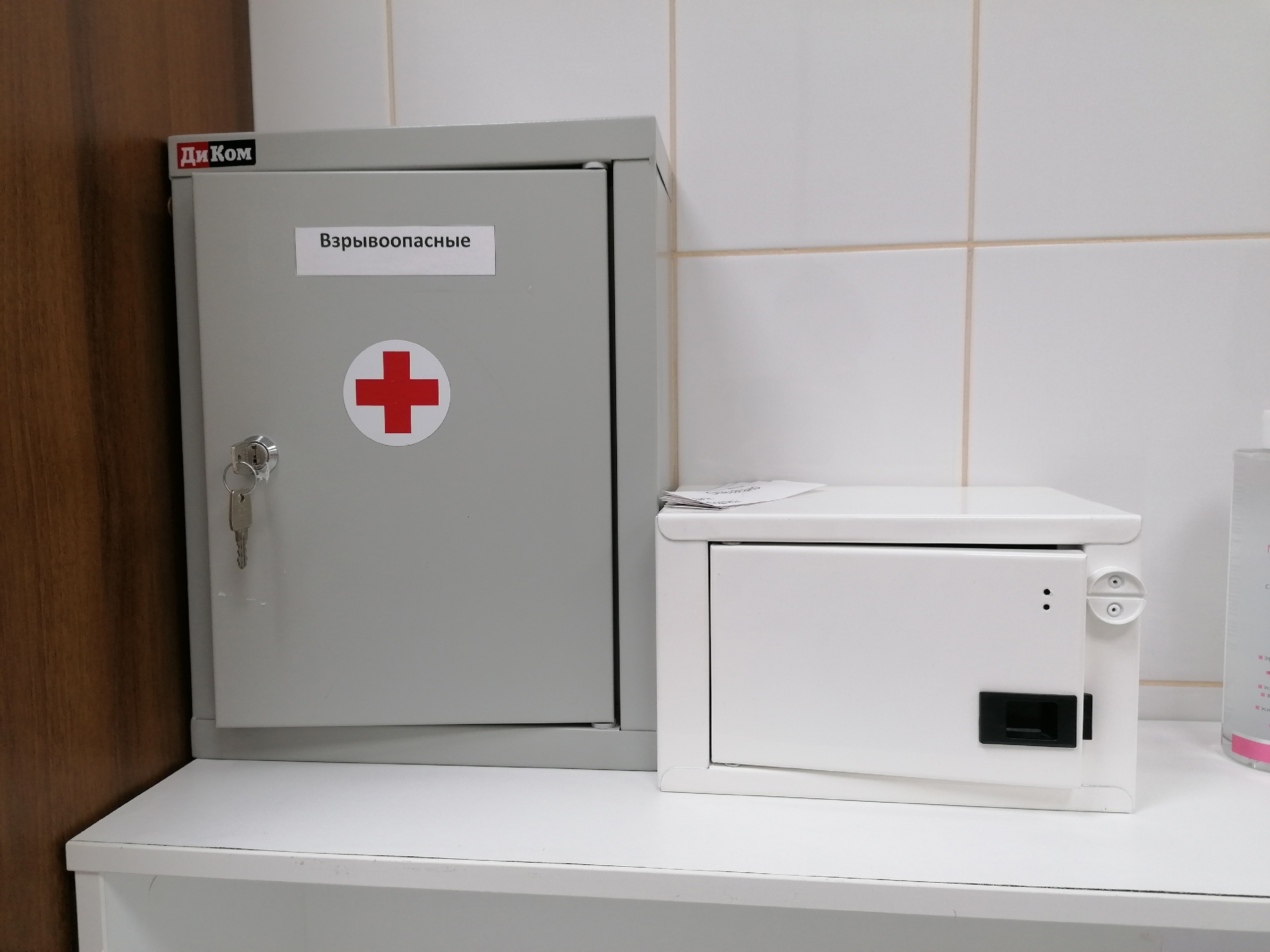 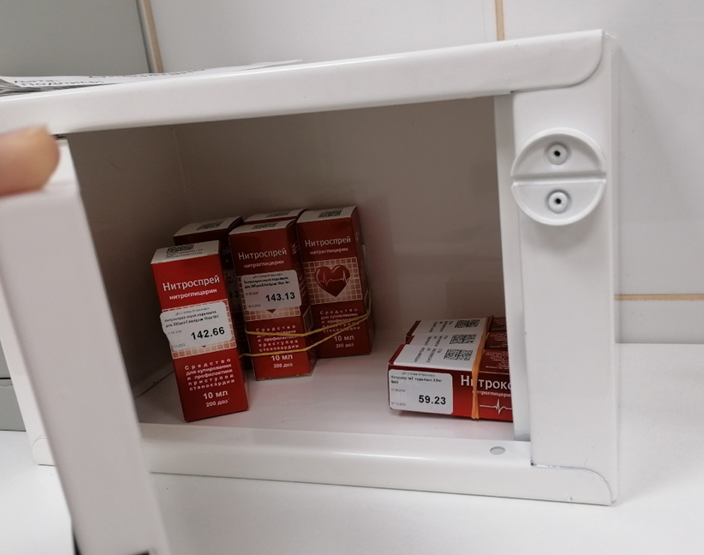 Холодильники
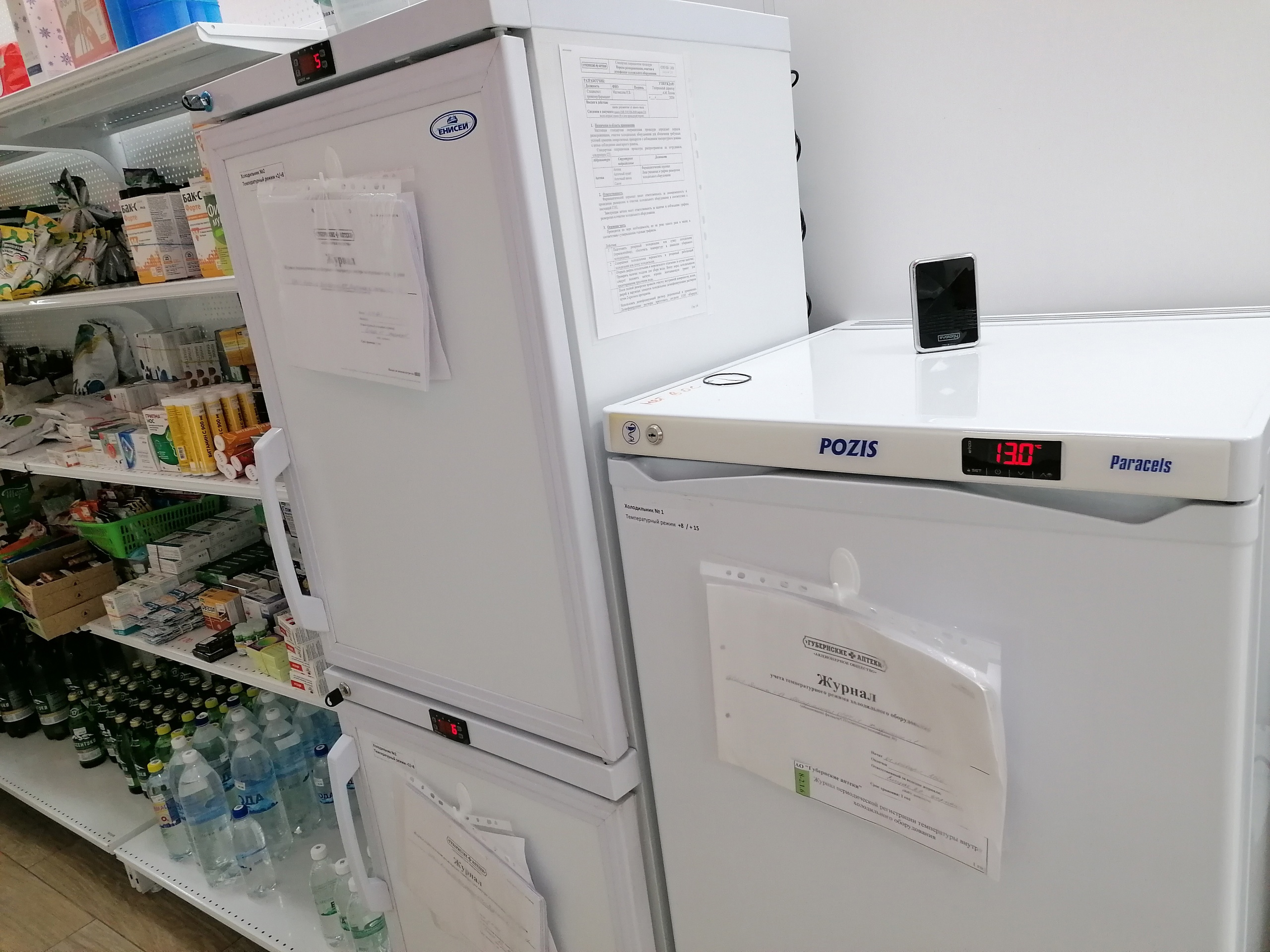 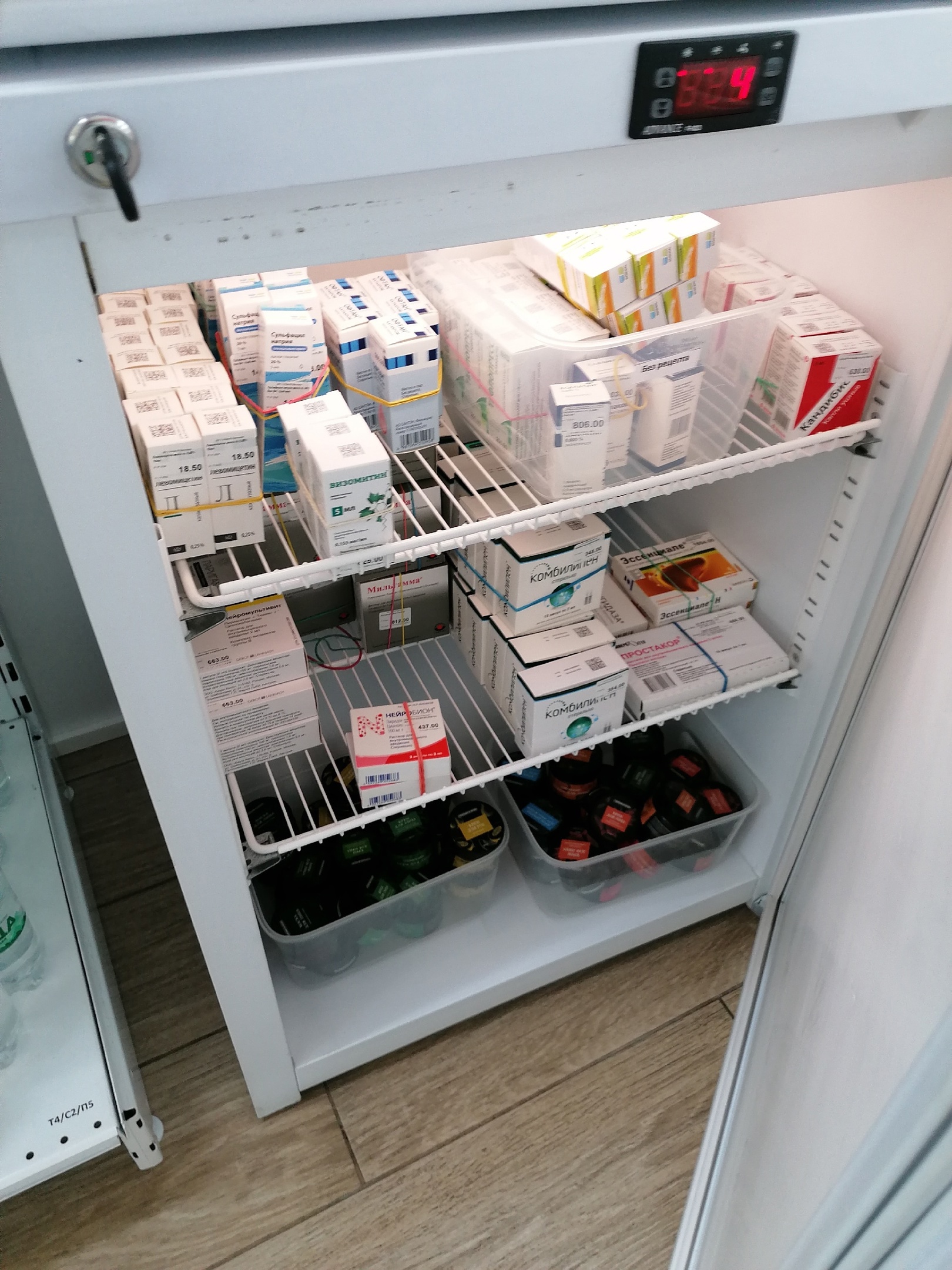 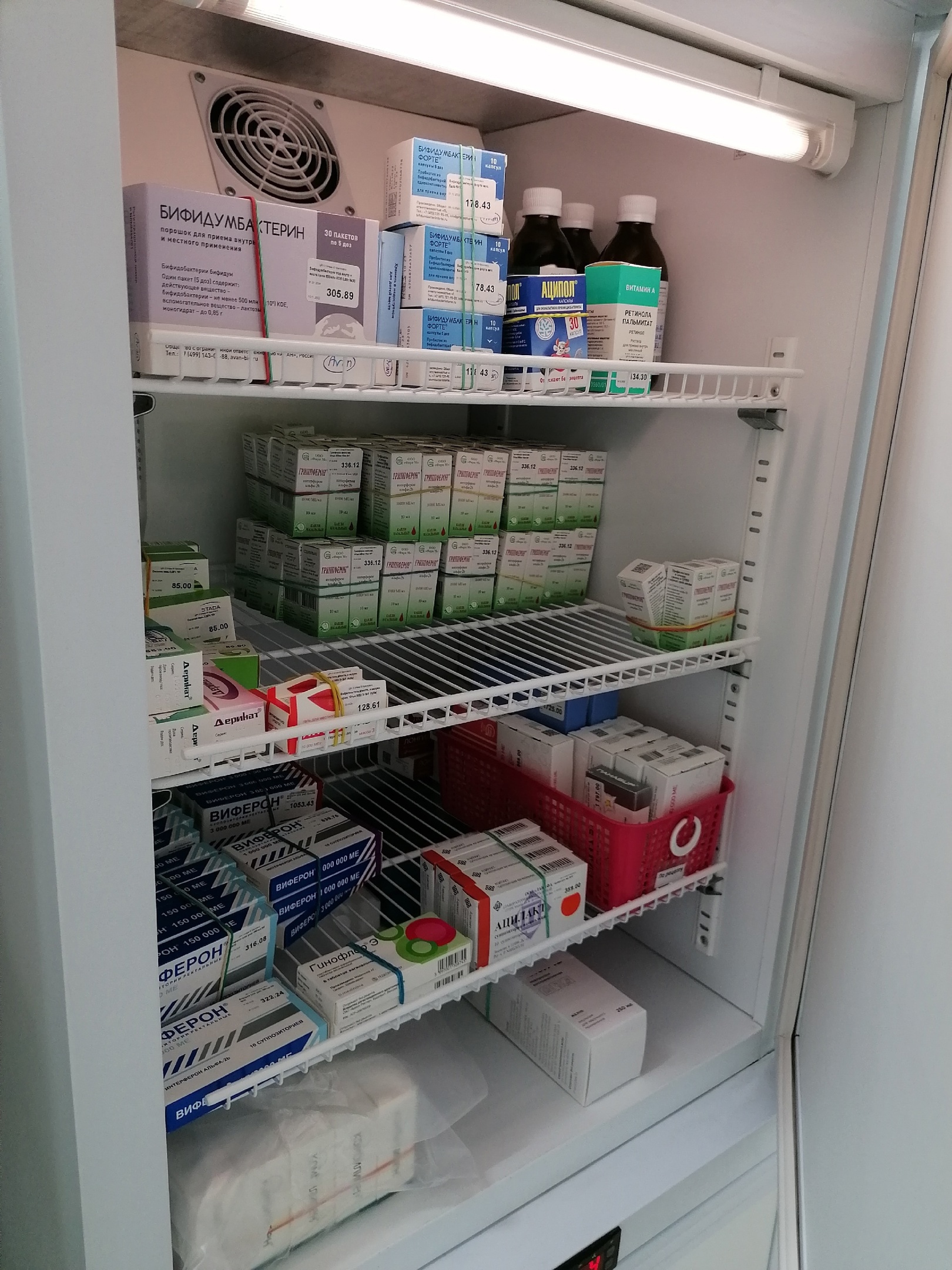 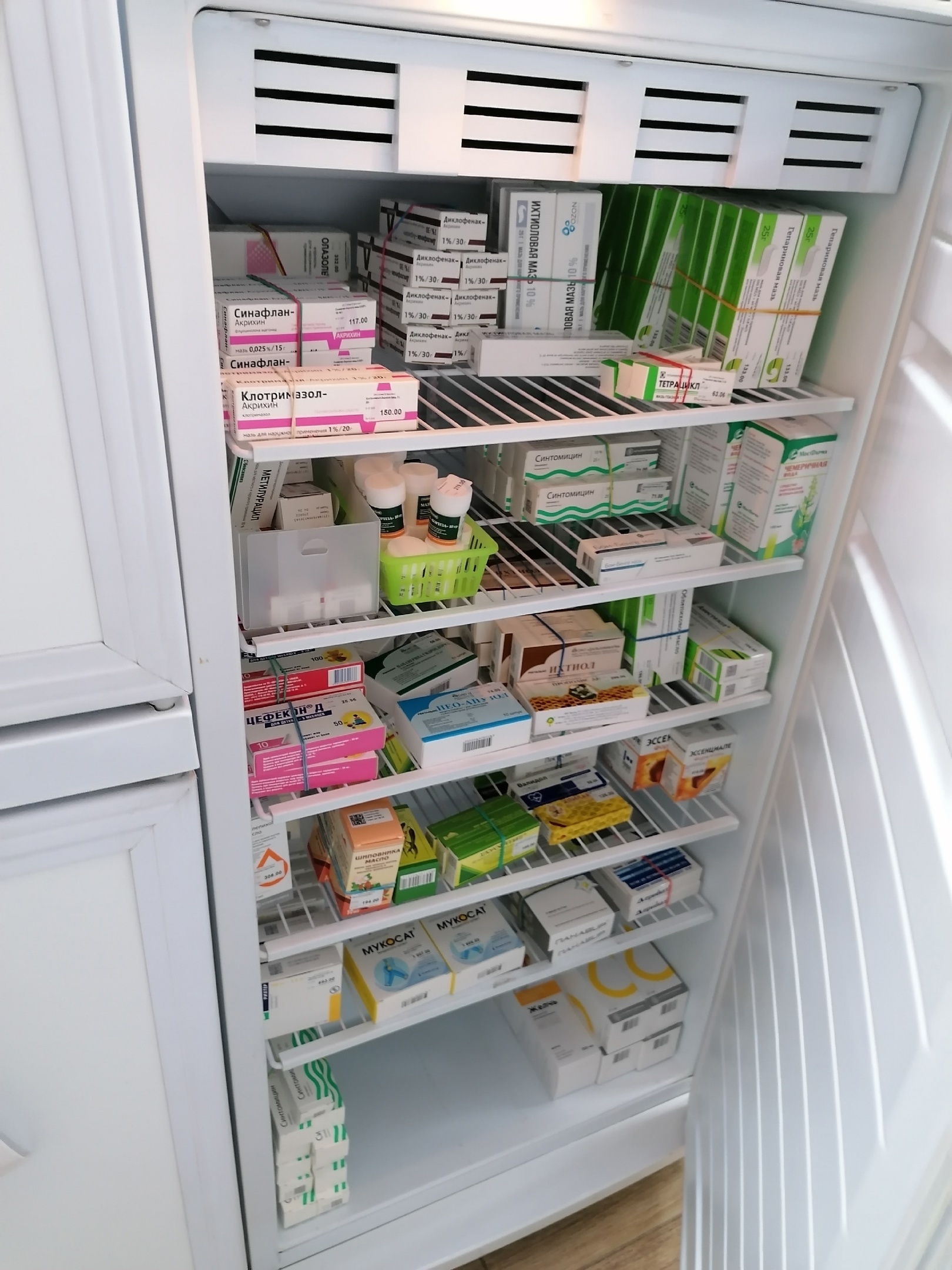 Зона хранения фальсифицированных, недоброкачественных, контрафактных ЛА, ЛП с истекшим сроком годности
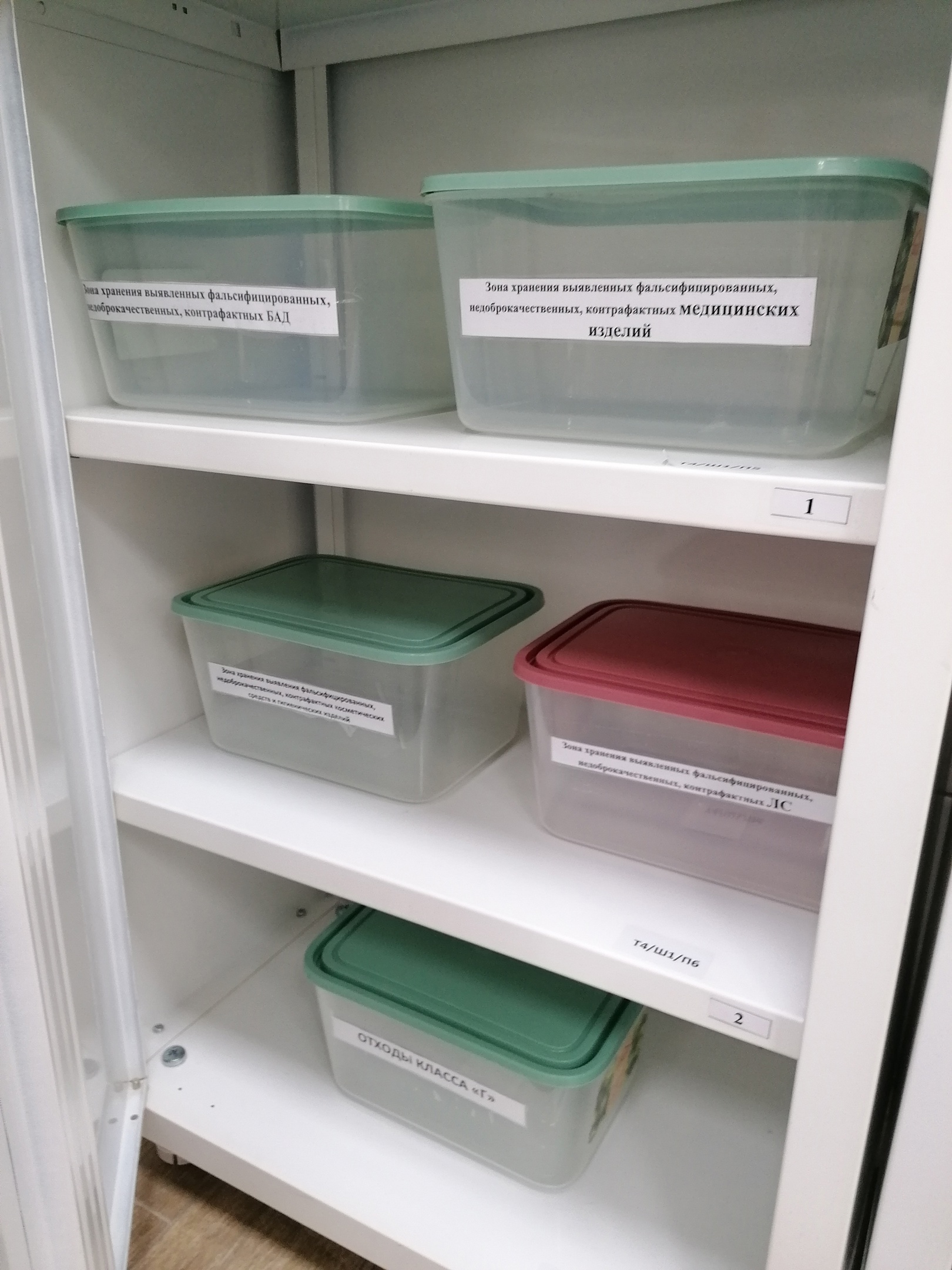 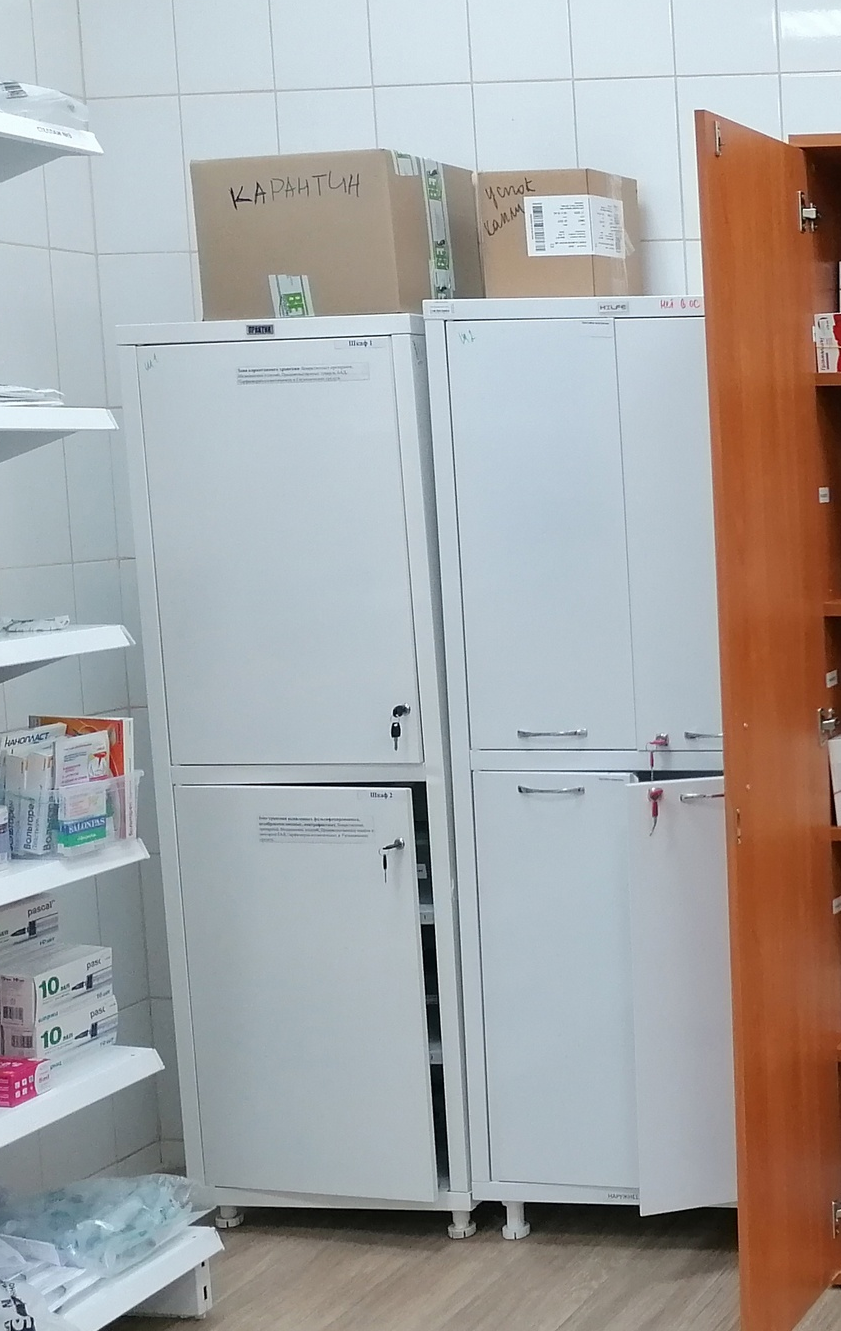 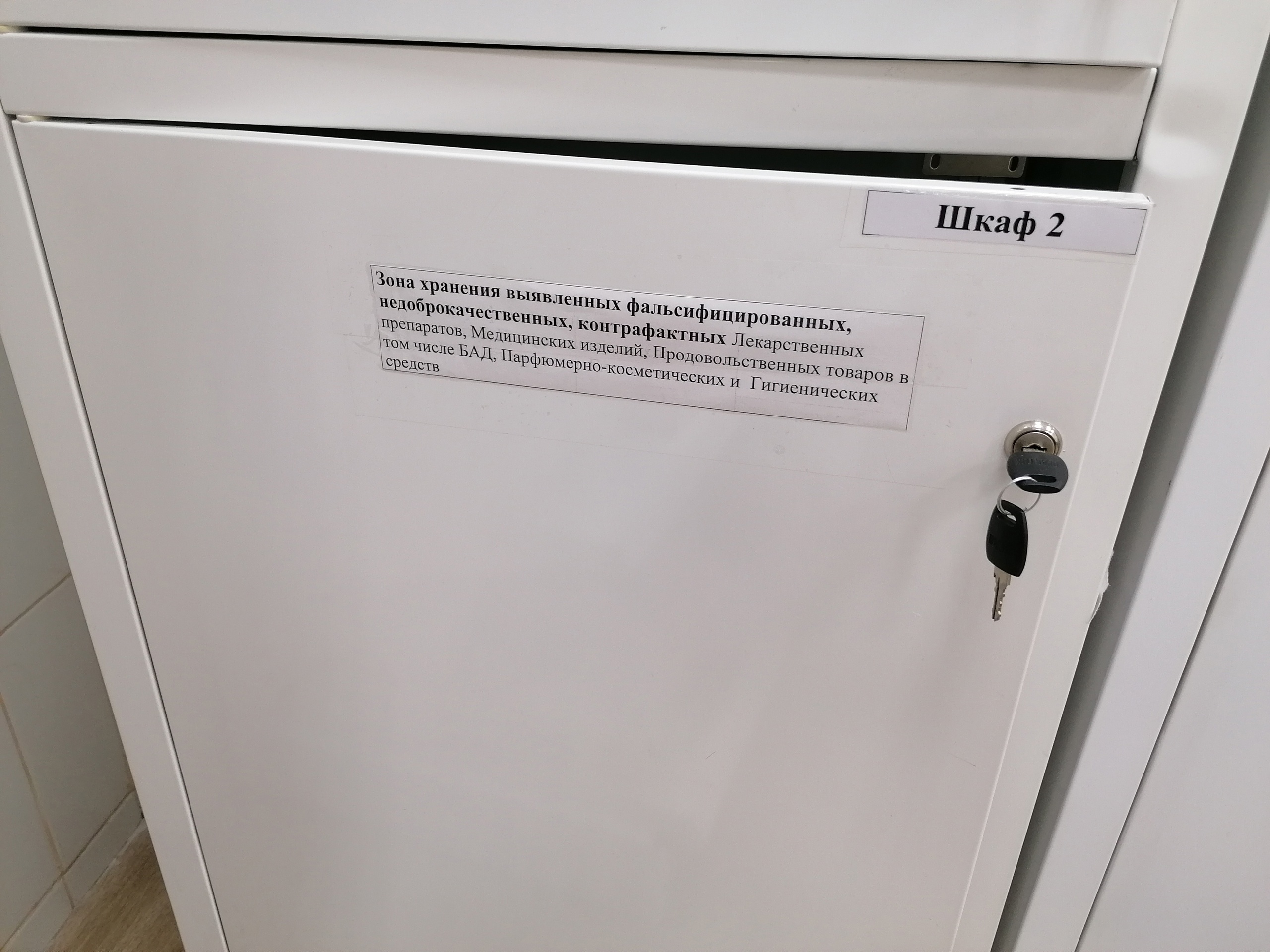 Зона карантинного хранения лекарственных средств
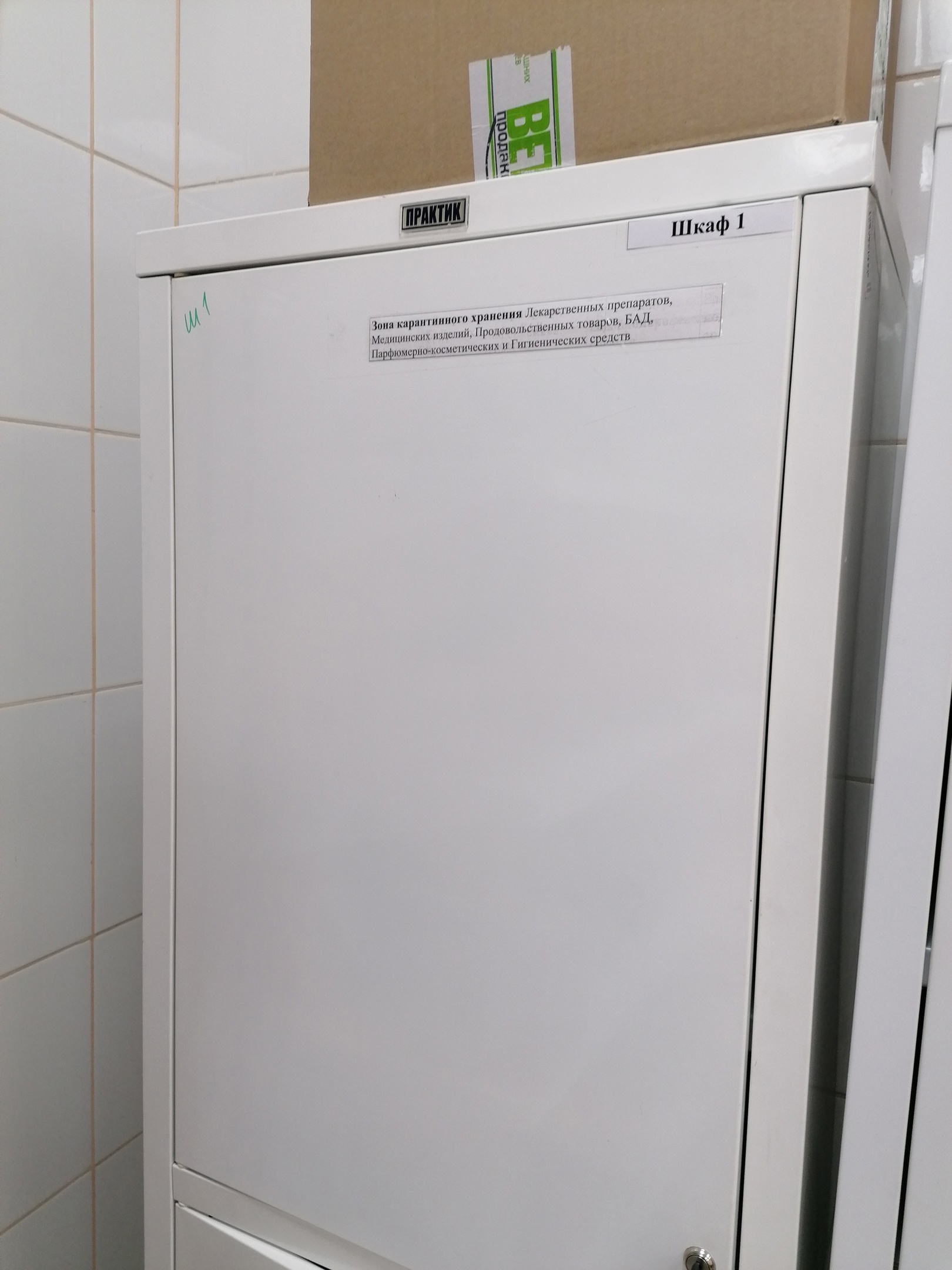 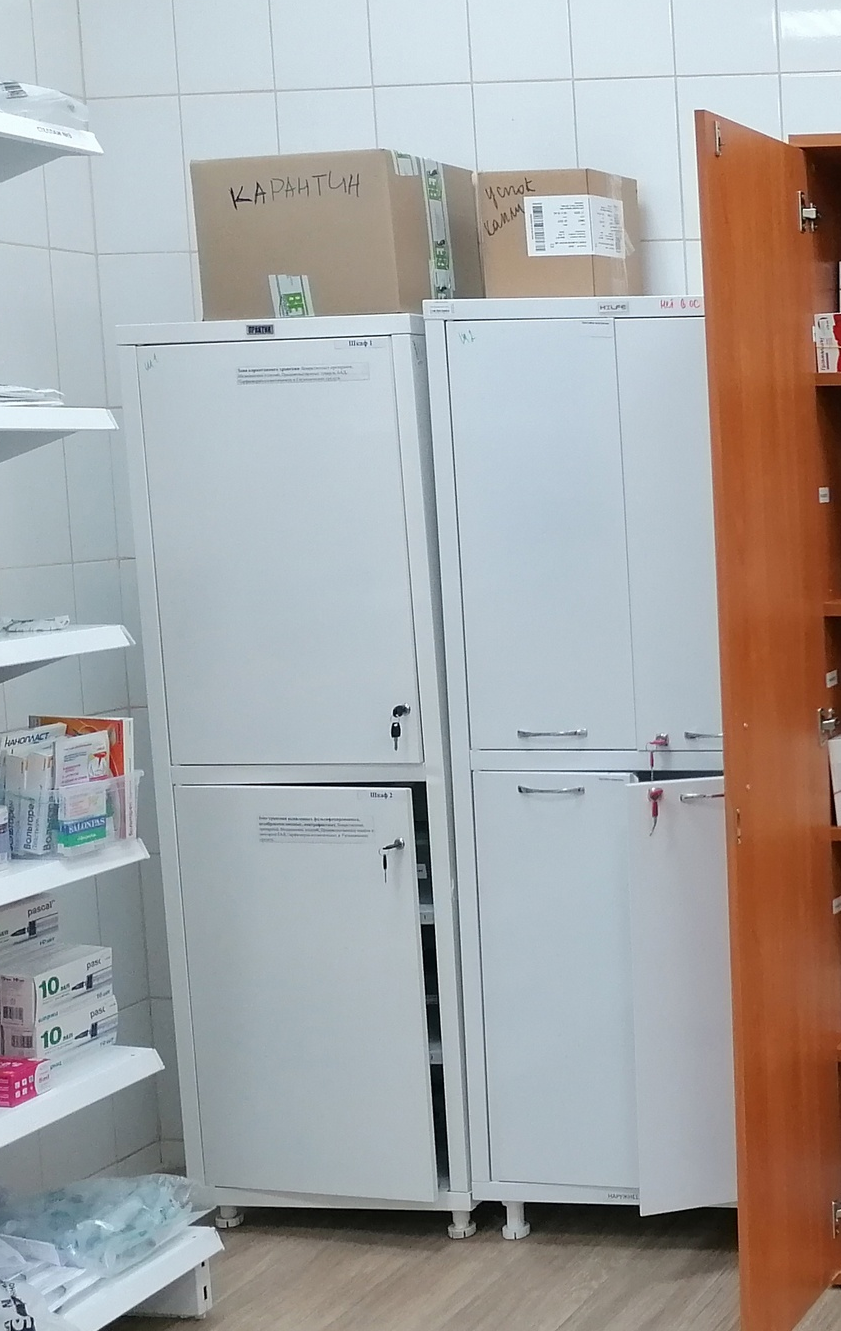 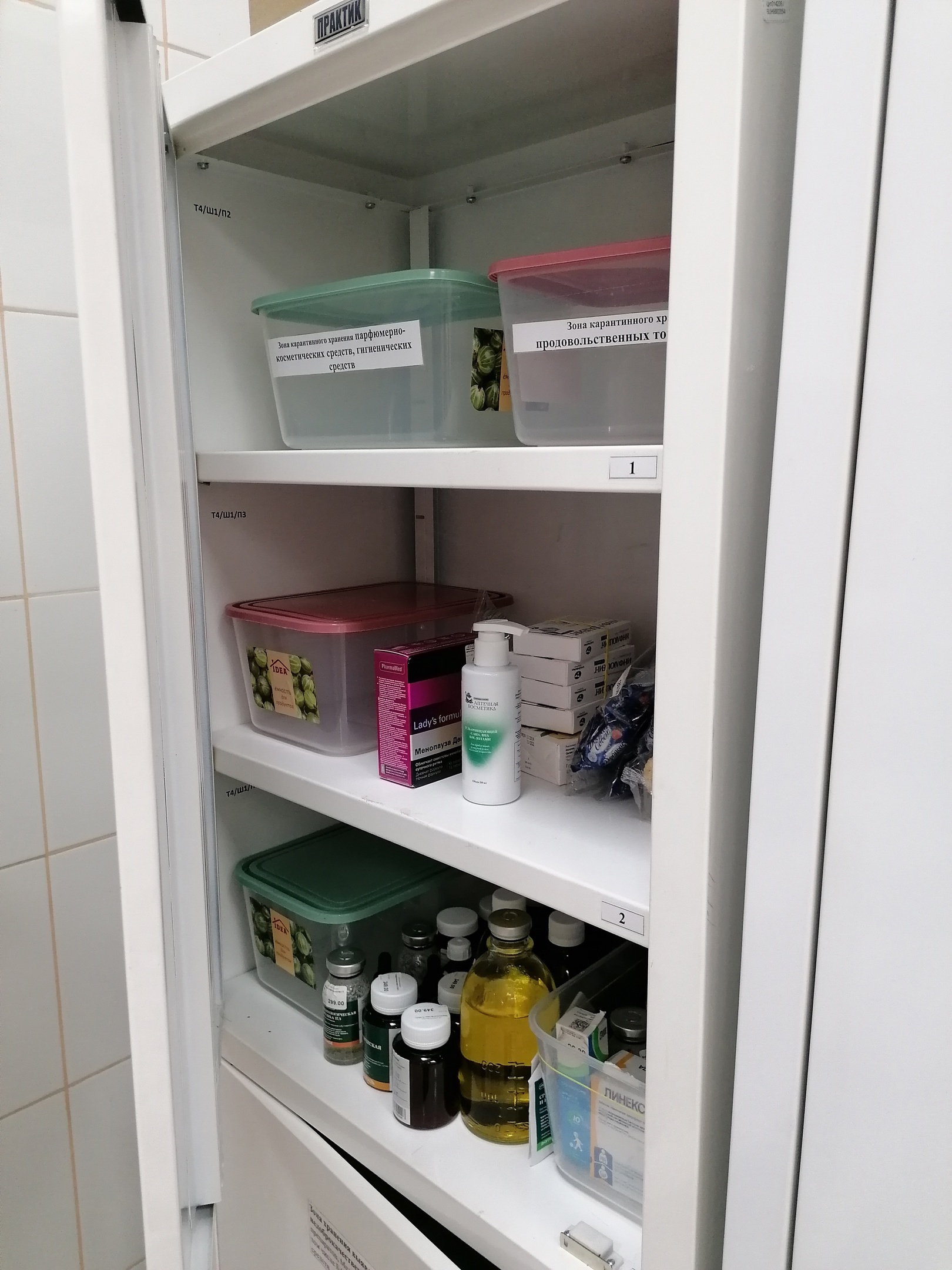 Тары для сбора медицинских отходов
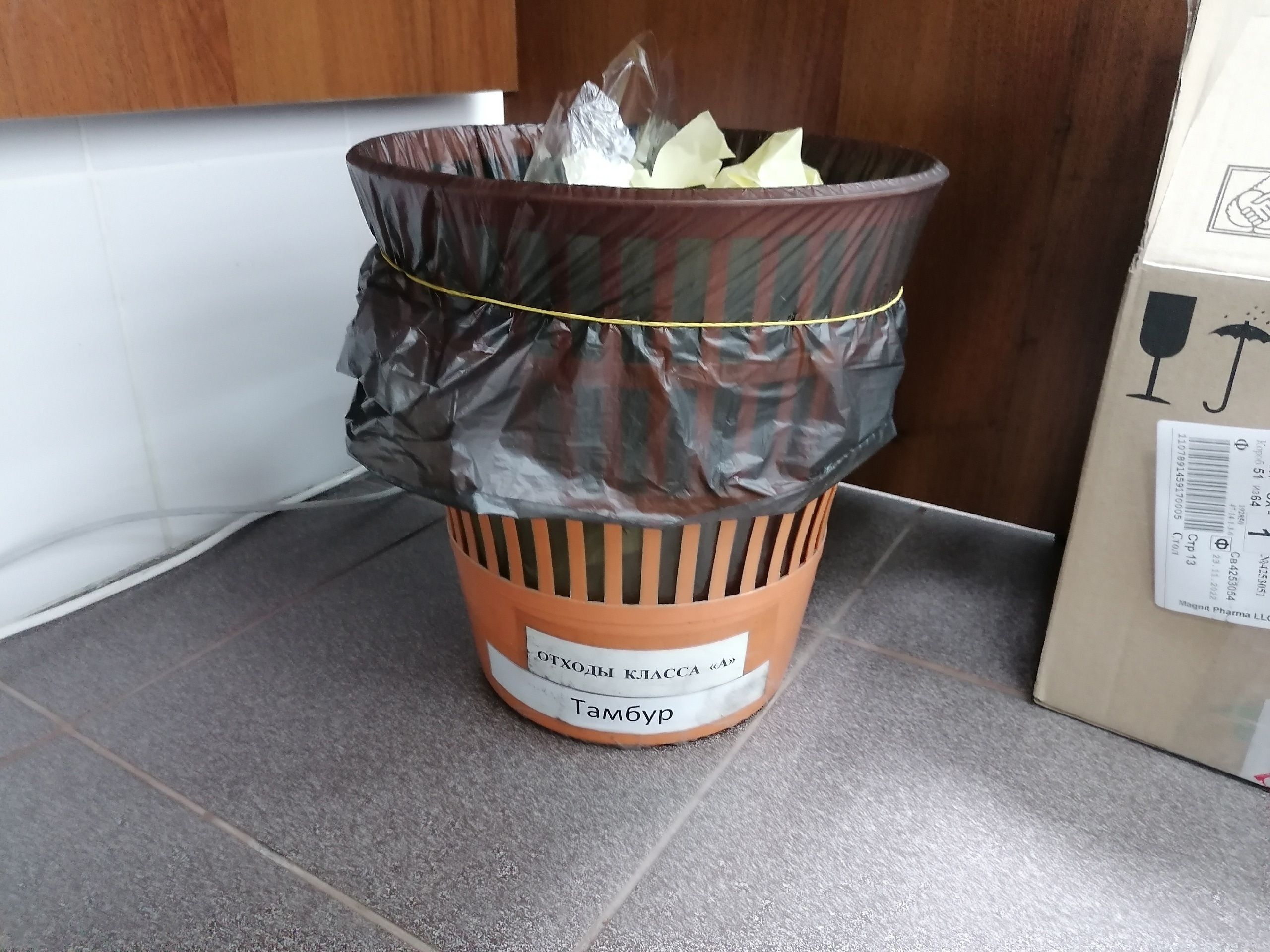 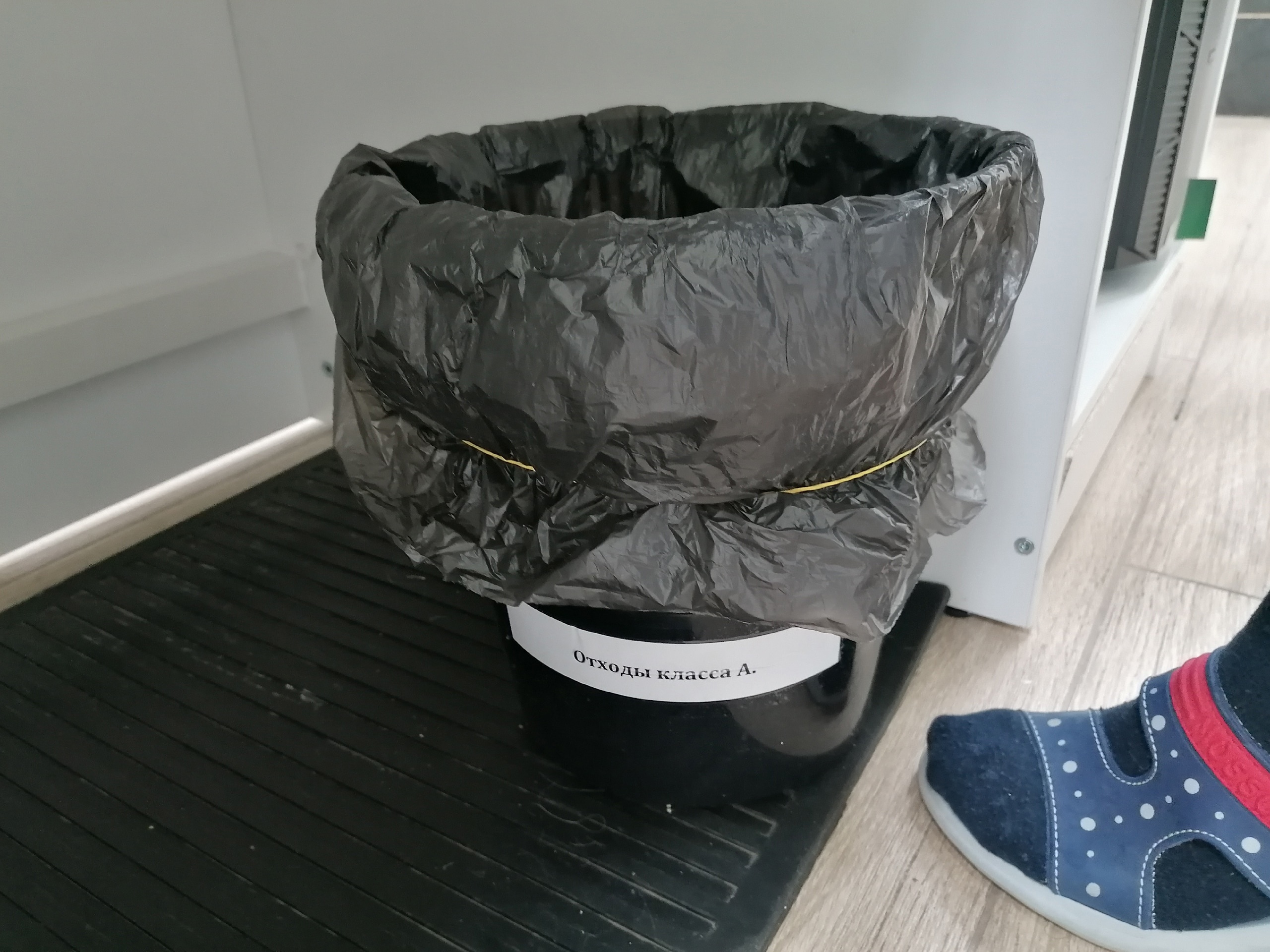 Спасибо за внимание!
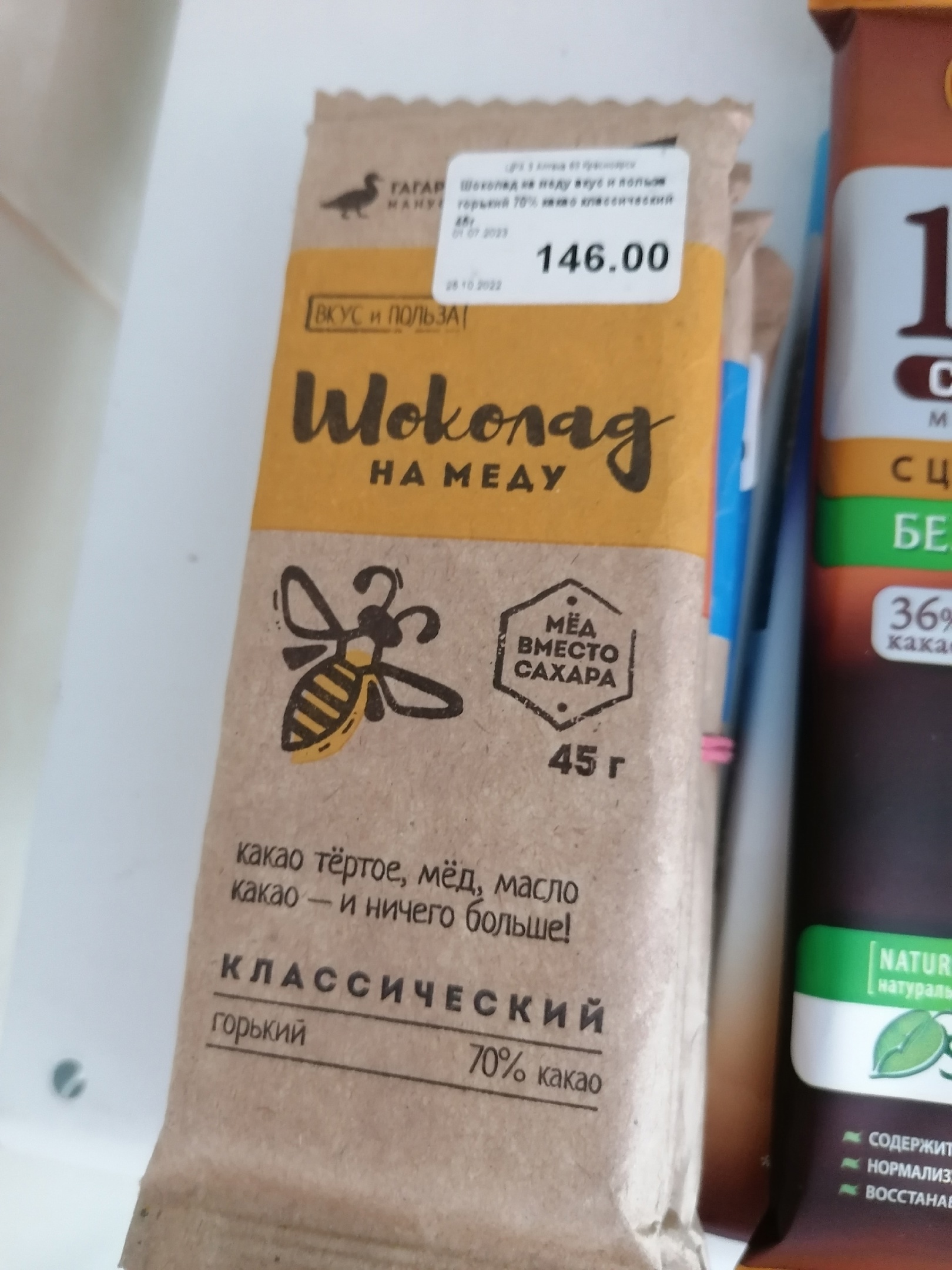